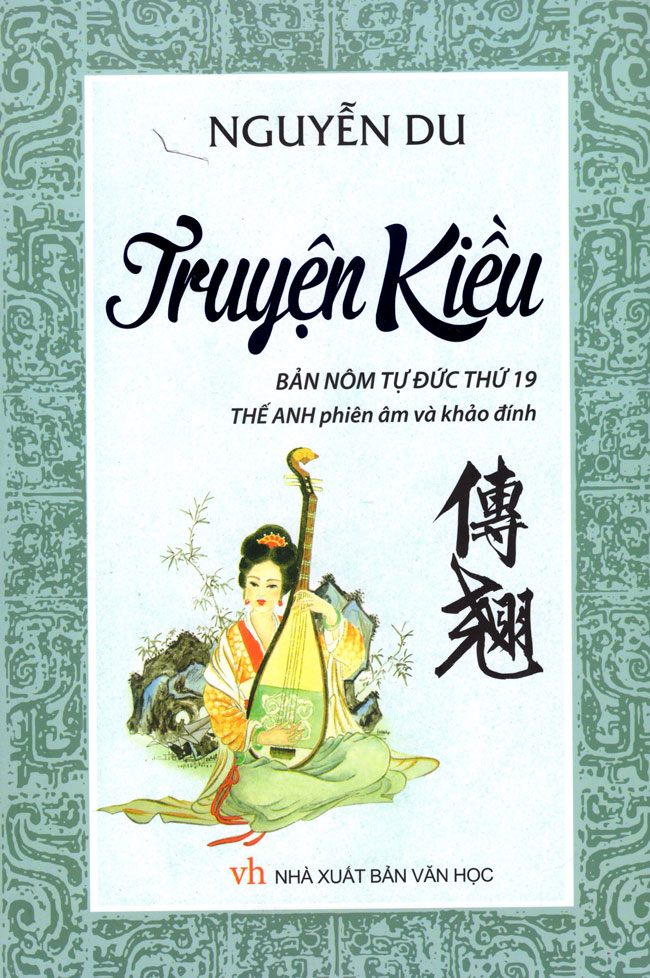 5 kỉ lục thế giới
7 kỉ lục Việt Nam
Truyện Kiều - 5 kỉ lục thế giới
Là cuốn sách duy nhất trên thế giới ...
Có đươc hiện tượng chắp nhặt những câu thơ ở các chỗ khác nhau để thành nhiều bài thơ mới
Có nhiều bản dịch nhất ra cùng một ngoại ngữ
Có nhiều người viết về phần tiếp theo nhất
Người đọc có thể đọc ngược từ cuối lên đầu
Tạo ra quanh nó cả 1 loạt những loại hình văn hóa
Truyện Kiều - 7 kỉ lục Việt Nam
Nhiều giai thoại nhất
Đưa 1 nhà thơ lên hàng danh  nhân văn hóa thế giới
Có hàng nghìn cuốn sách đề cập đến
Không viết ra để bói mà người dân vẫn dùng để bói
Có được hiện tượng vịnh Kiều thành hàng ngàn bài thơ vịnh
Bộ phim đầu tiên của VN ra đời năm 1924 tại HN mang tên Kim Vân Kiều
Là cuốn sách được viết và đóng thành Truyện Kiều độc bản bằng chữ quốc ngữ nặng nhất ở VN do nhà thư pháp Nguyễn Đình thực hiện, nặng 50kg, trên khổ giấy 1m x 1,6m; hiện trưng bày tại Khu di tích Nguyễn Du huyện Nghi xuân, Hà Tĩnh
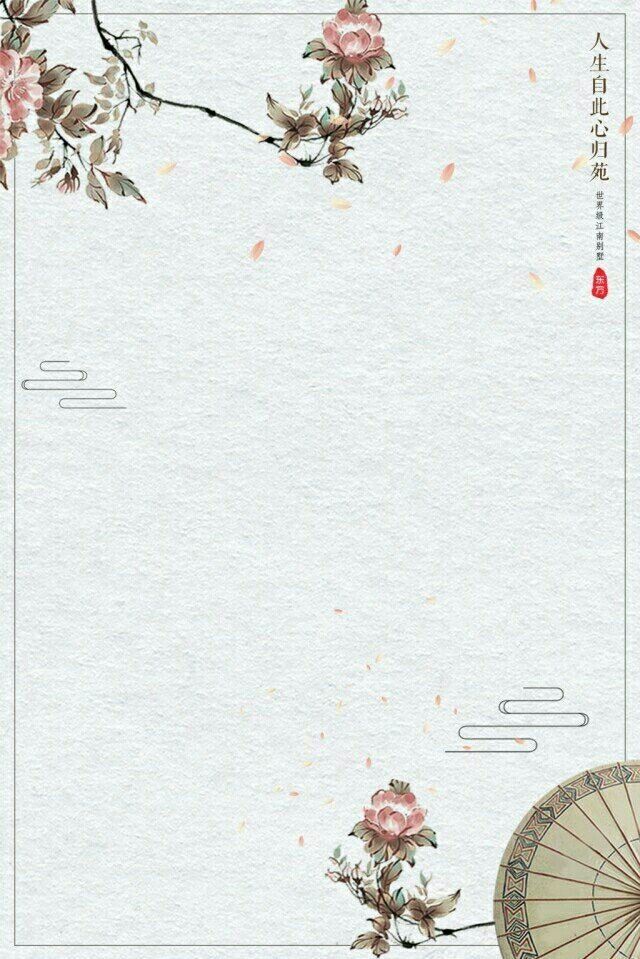 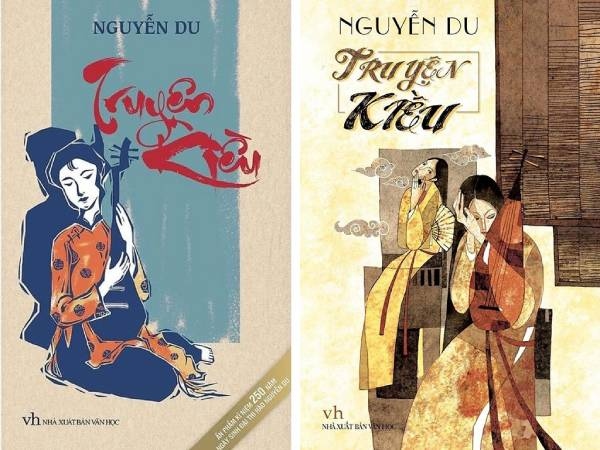 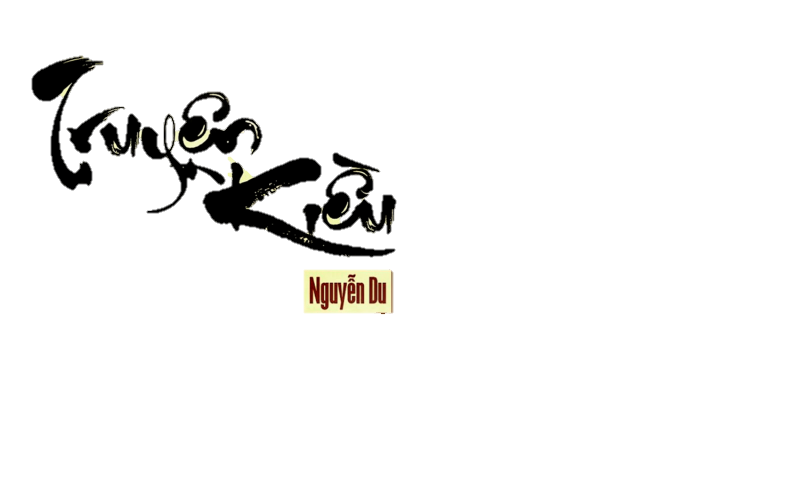 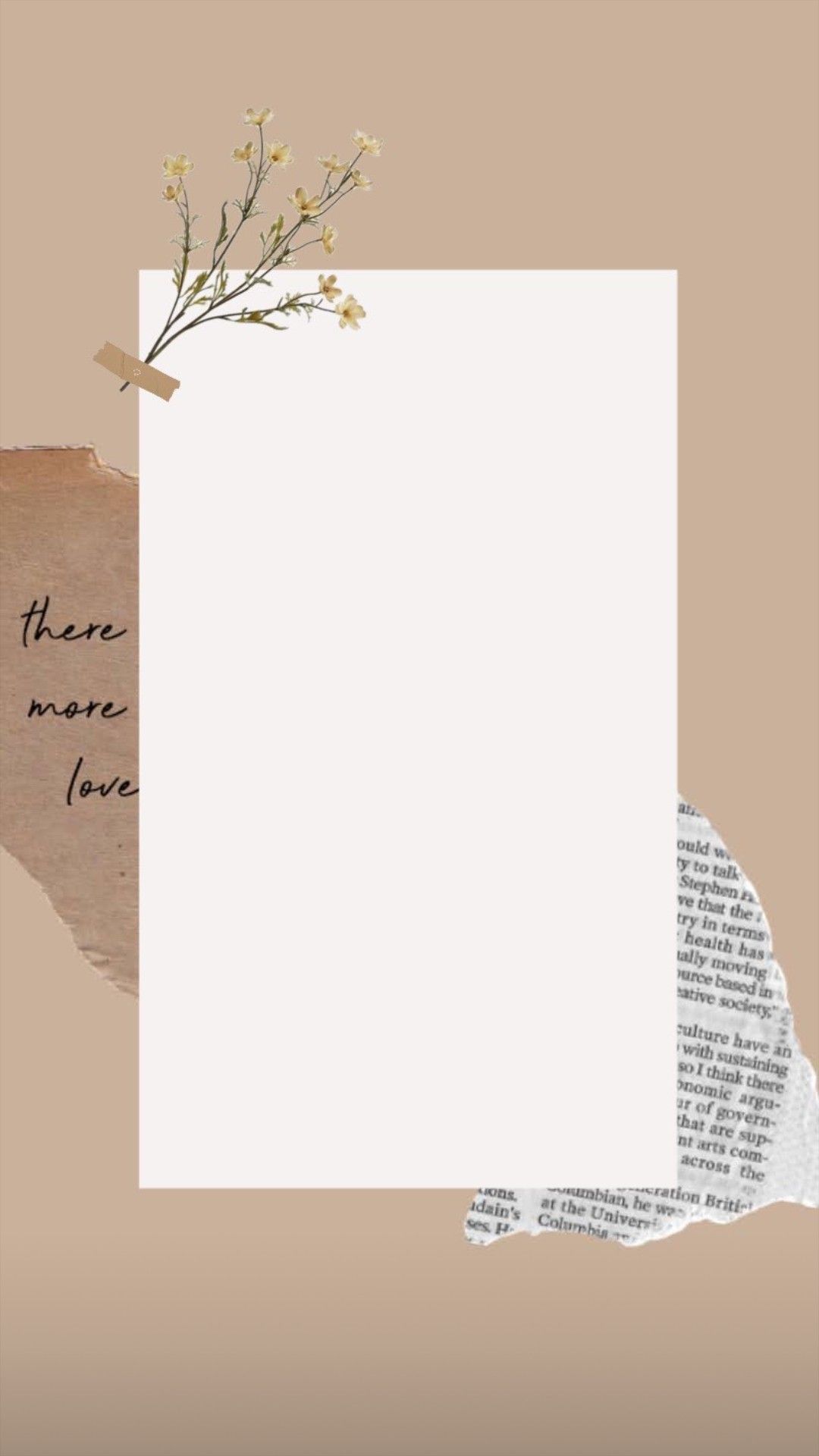 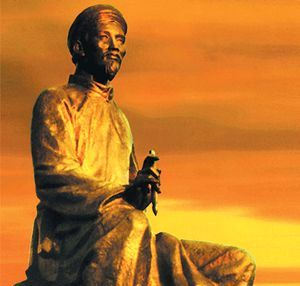 A. TÁC GIẢ 
NGUYỄN DU
HOẠT ĐỘNG NHÓM
 
Trình bày “Hồ sơ người nổi tiếng” về tác giả Nguyễn Du theo những gợi ý sau.
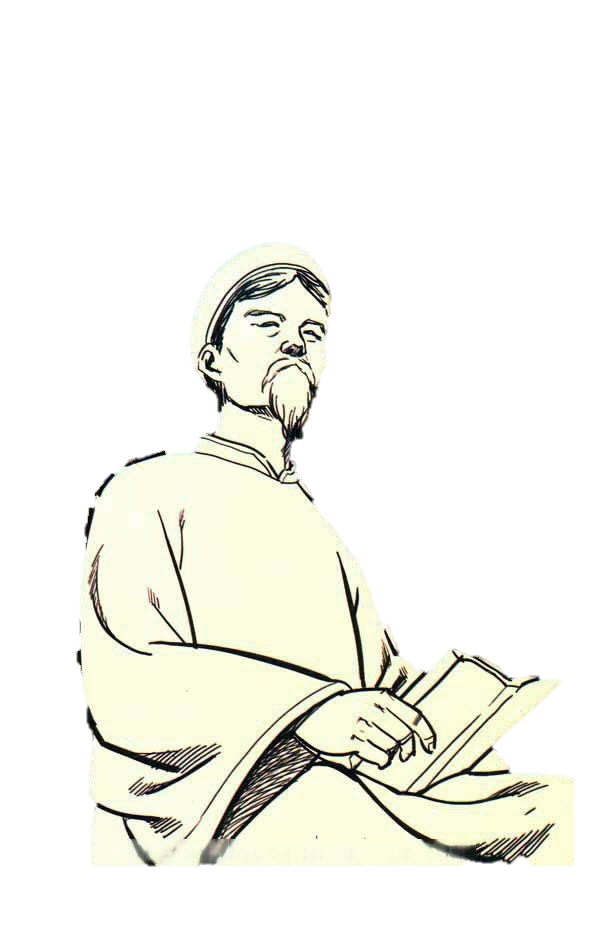 - Quê: Làng Tiên Điền-Nghi Xuân-Hà Tĩnh
- Gia đình: Đại quý tộc, cha làm quan, mẹ có tài hát xướng
NGUYỄN DU
1765-1820
(Tên chữ  Tố Như – hiệu Thanh Hiên)
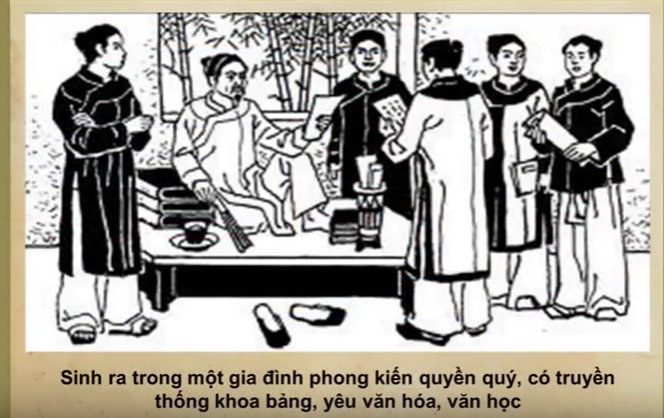 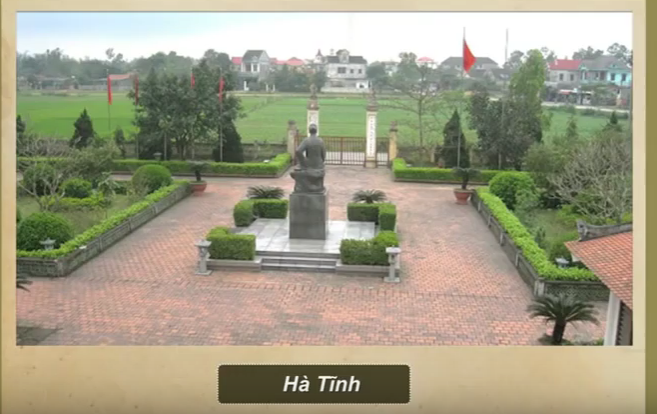 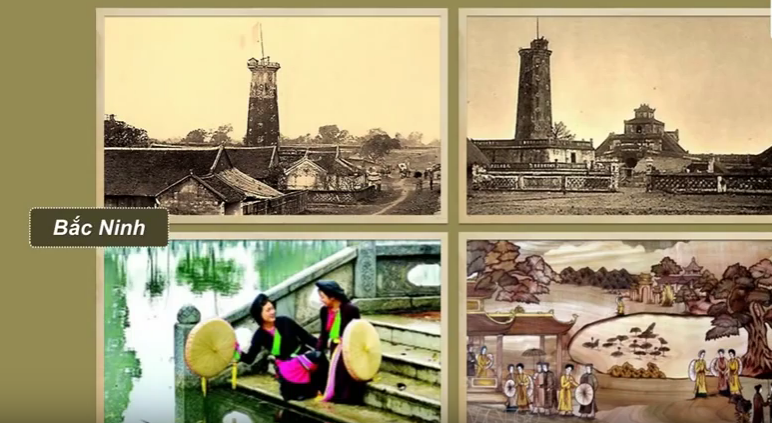 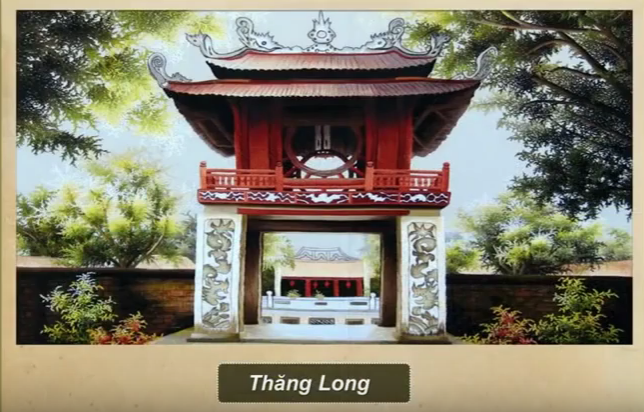 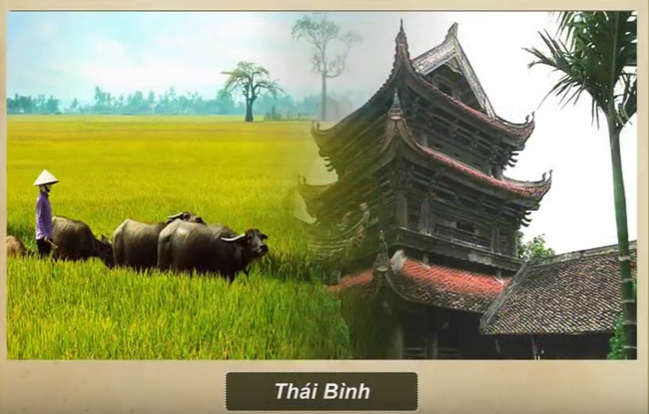 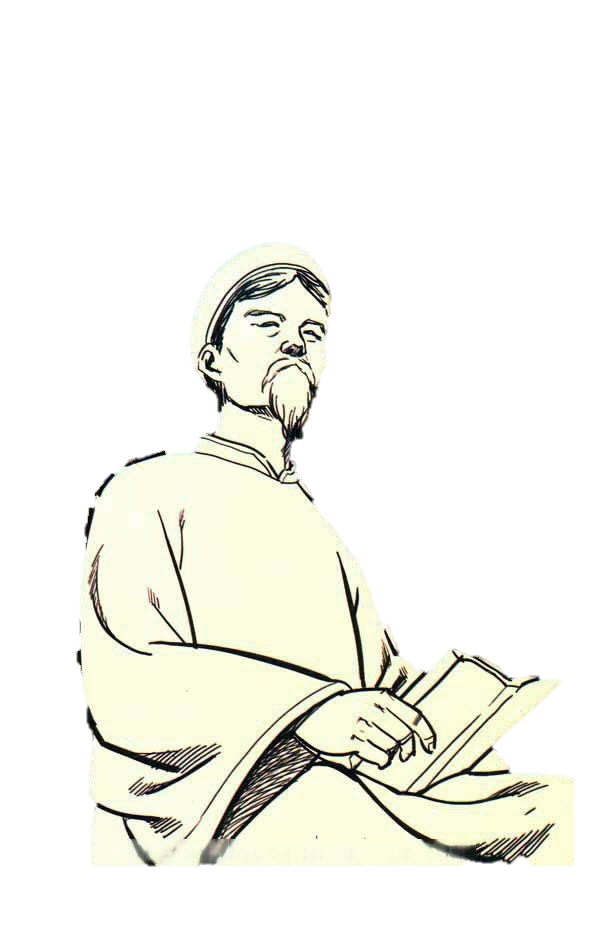 - Quê: Làng Tiên Điền-Nghi Xuân-Hà Tĩnh
- Gia đình: Đại quý tộc, cha làm quan, mẹ có tài hát xướng
- Sống vào nửa cuối thế kỉ XVIII – nửa đầu thế kỉ XIX: Thời đại lịch sử xã hội có nhiều biến động
- Mồ côi cha mẹ từ nhỏ, sống lang thang, vất vả, long đong
- Làm quan bất đắc chí cho triều Nguyễn tại Gia Long
- Mất tại Huế
NGUYỄN DU
1765-1820
(Tên chữ  Tố Như – hiệu Thanh Hiên)
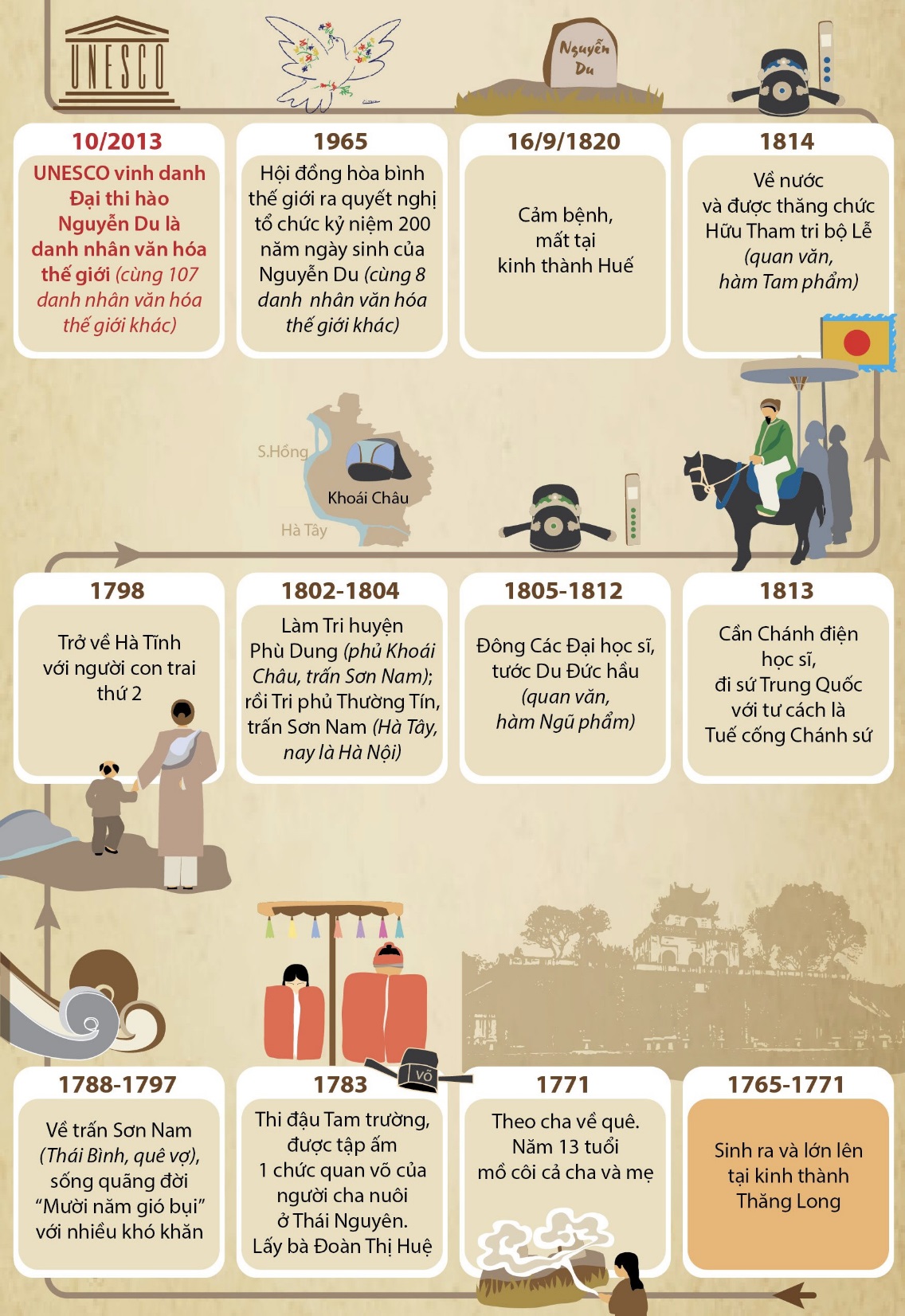 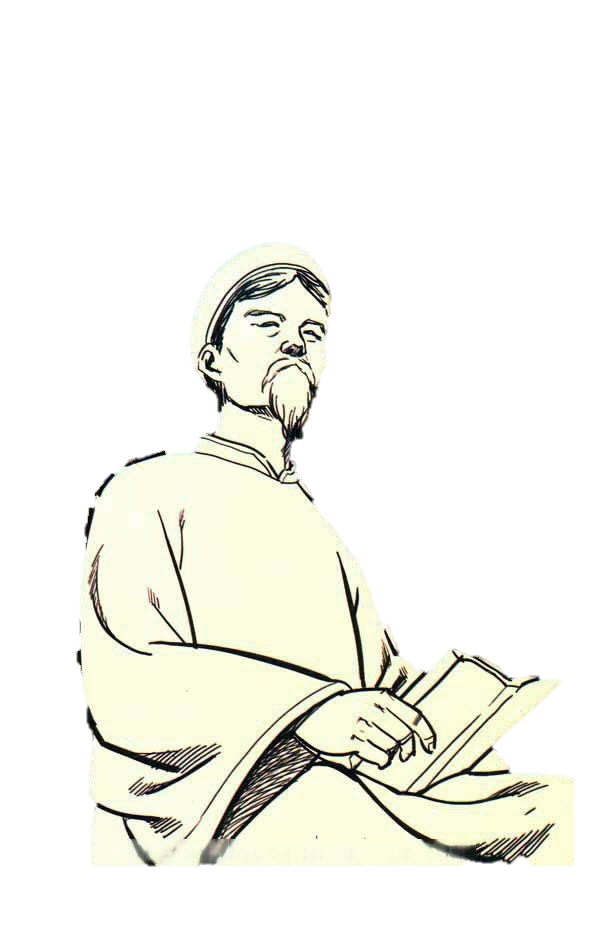 + Chữ Hán: gồm 3 tập, 243  bài (Thanh Hiên thi tập, Nam Trung tạp ngâm, Bắc hành tạp lục)
+ Chữ Nôm: Văn chiêu hồn, Truyện Kiều
-  Hiểu biết, có vốn tri thức sâu rộng
- Vốn sống, trải nghiệm sống phong phú
- Có trái tim nhân đạo cao cả, sự đồng cảm với người nghèo khổ
- Sống thanh liêm, ưu thích cuộc sống thầm lặng
NGUYỄN DU
1765-1820
(Tên chữ  Tố Như – hiệu Thanh Hiên)
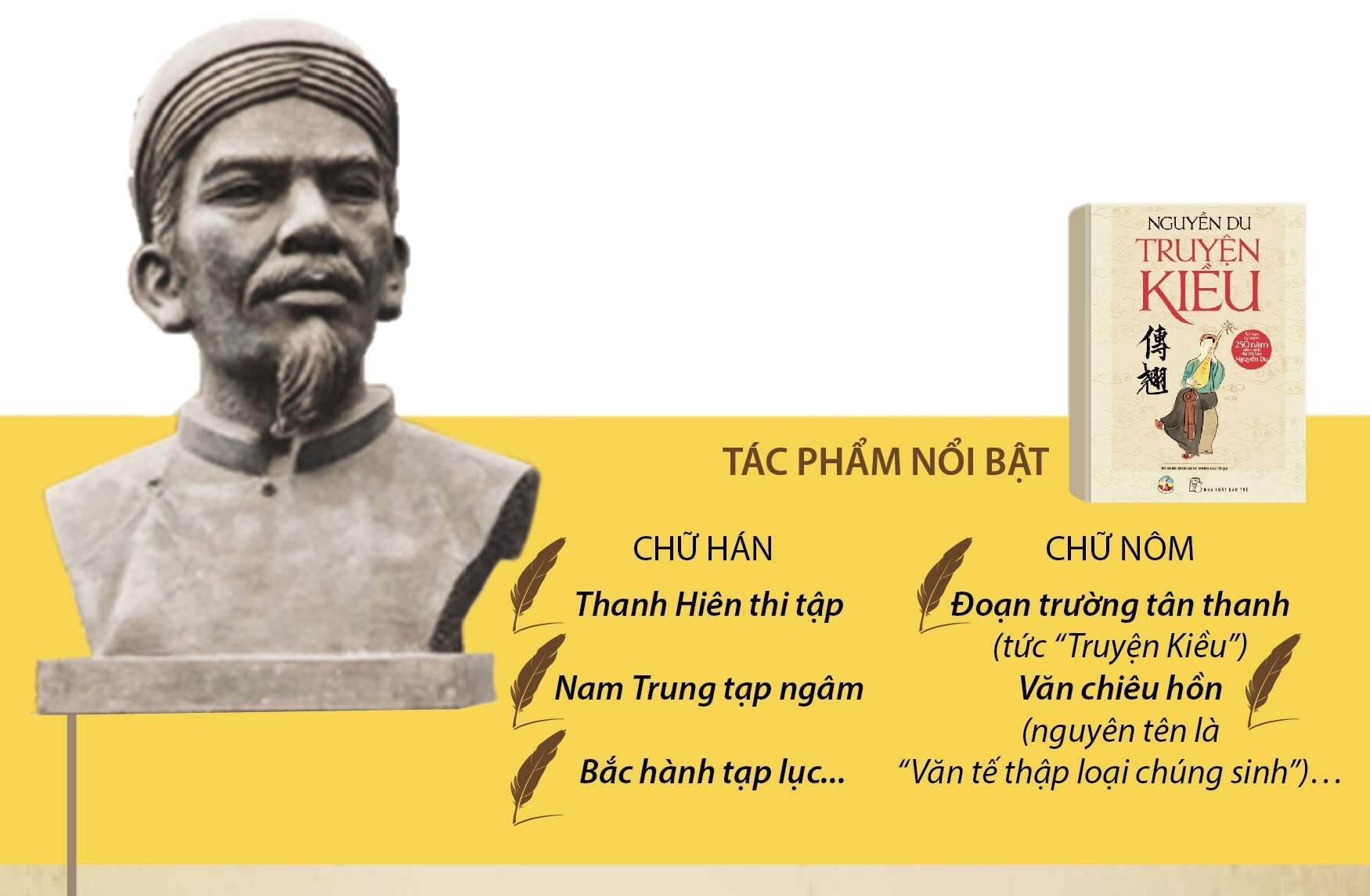 NGUYỄN DU
1765-1820
(Tên chữ  Tố Như – hiệu Thanh Hiên)
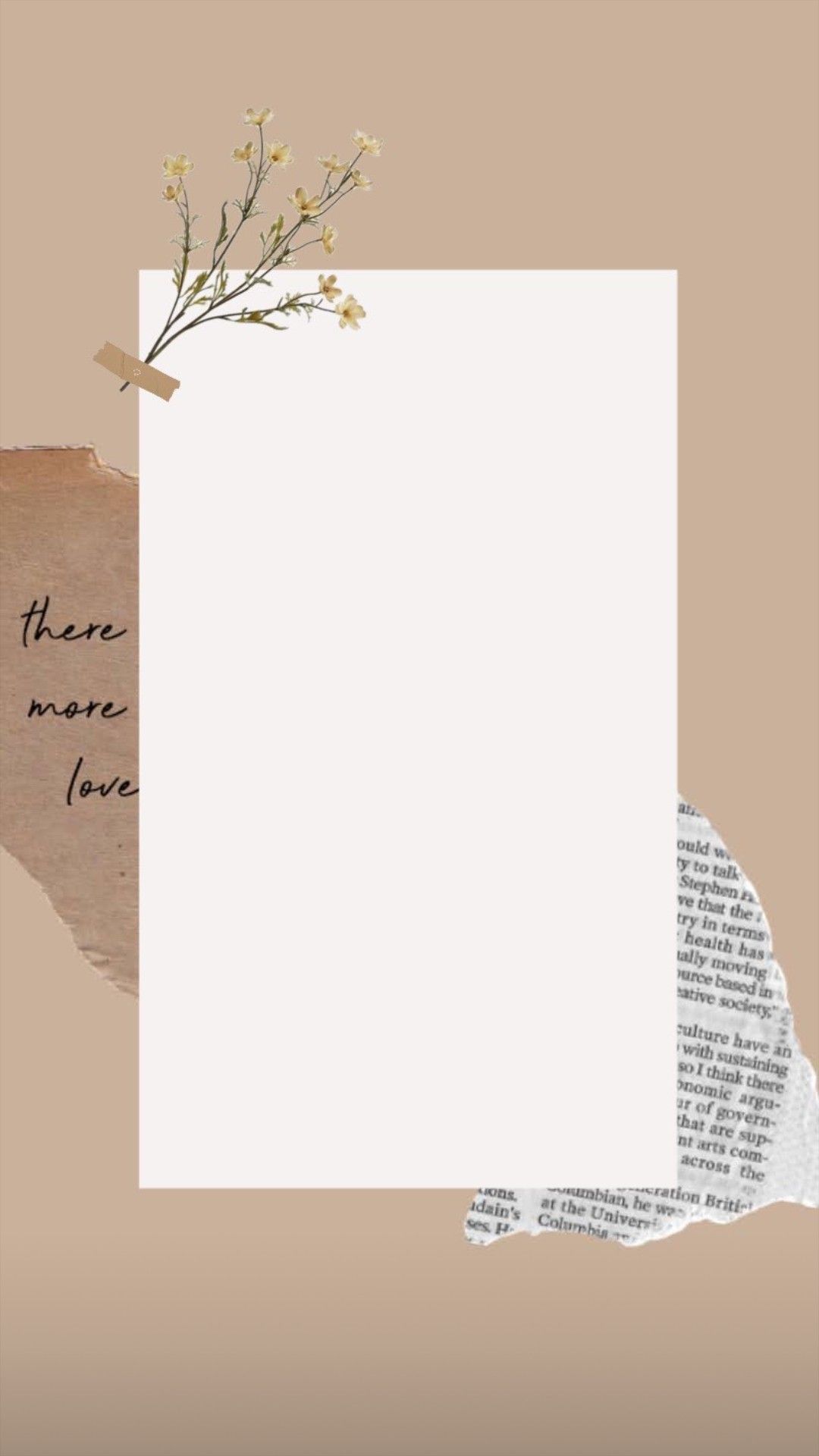 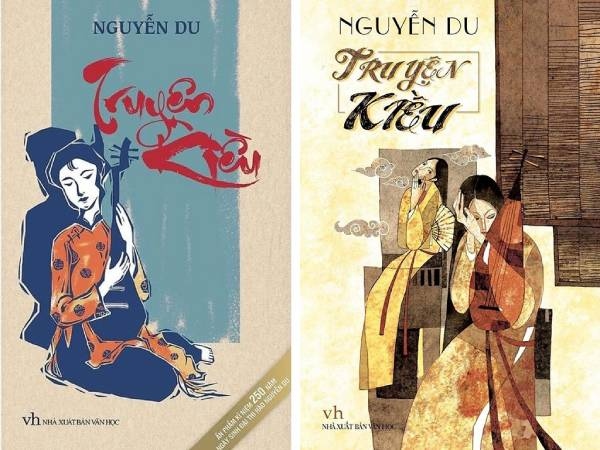 B. KIỆT TÁC
TRUYỆN KIỀU
1. Nguồn gốc
- Nguyễn Du mượn cốt truyện “Kim Vân Kiều truyện” của Thanh Tâm Tài Nhân;  và có sáng tạo thêm để trở thành “Truyện Kiều” của Việt Nam, một kiệt tác vĩ đại của dân tộc.
- Truyện gồm 3254 câu thơ.
Kim Vân Kiều truyện
Truyện Kiều
Tiểu thuyết chương hồi
Chữ Hán
Mối tình của: Kim Trọng- Thúy Kiều- Thúy Vân
Truyện thơ lục bát
Chữ Nôm
Số phận của Thúy Kiều- người phụ nữ dưới chế độ phong kiến
2. Tóm tắt “Truyện Kiều”
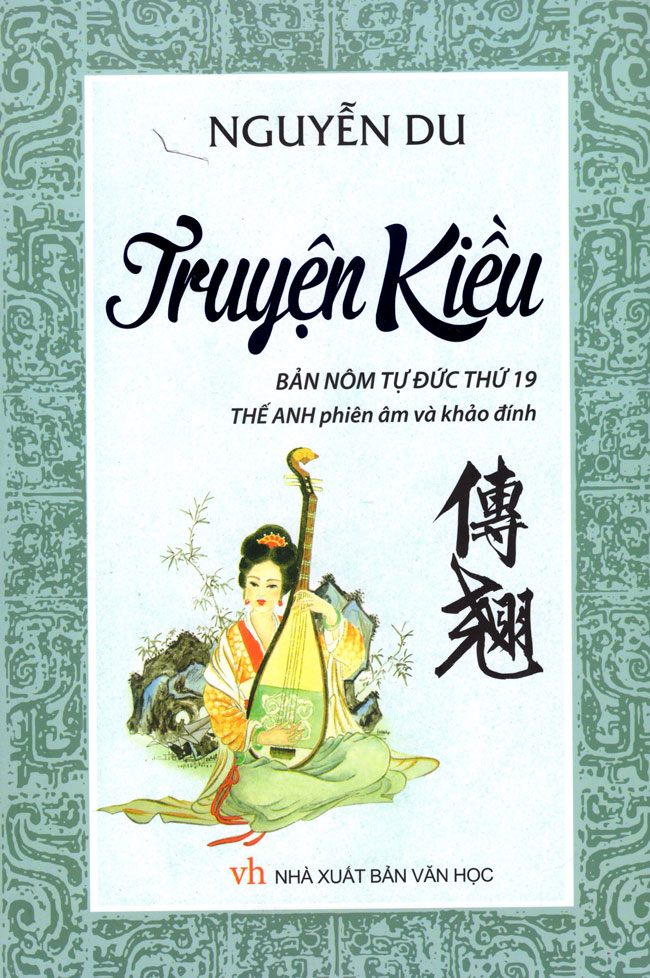 Phần 1
Gặp gỡ và đính ước
Phần 2
Gia biến và lưu lạc
Phần 3
Đoàn tụ
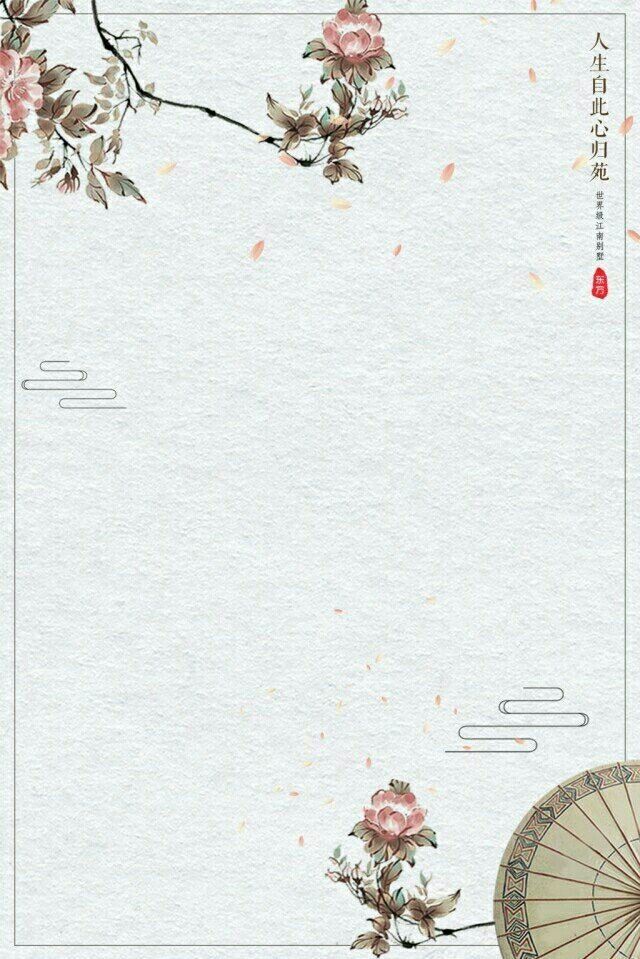 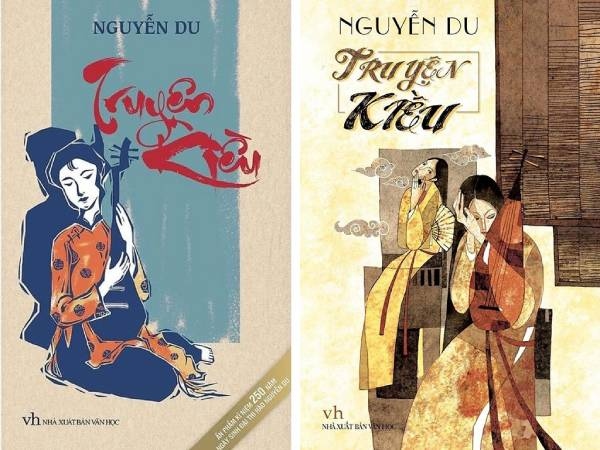 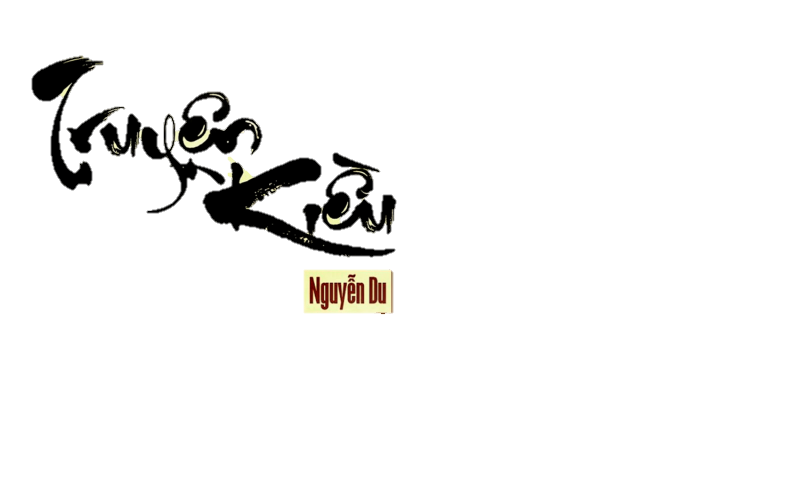 Gặp gỡ và đính ước
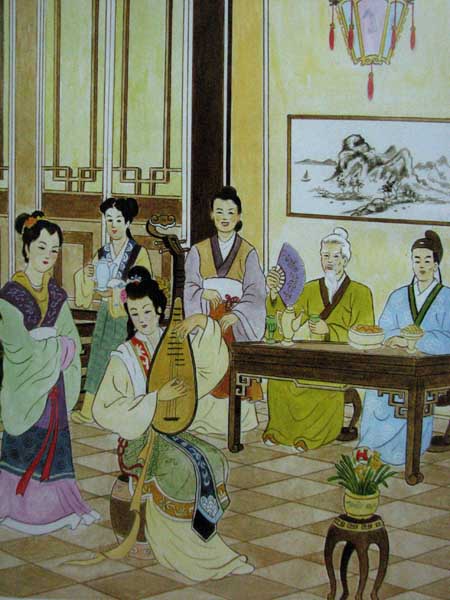 Gia đình họ Vương
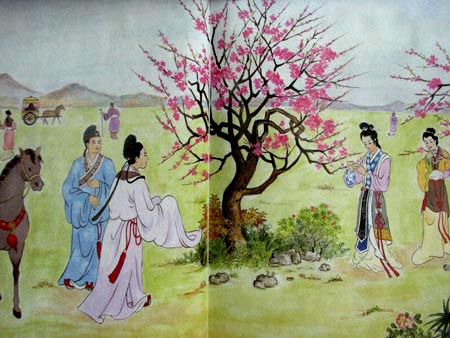 Thuý Kiều gặp Kim Trọng tại tiết Thanh minh
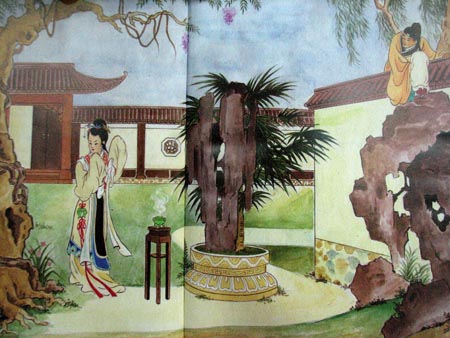 Kim Trọng tưởng nhớ đến Kiều, tìm đến vườn Thuý Kiều
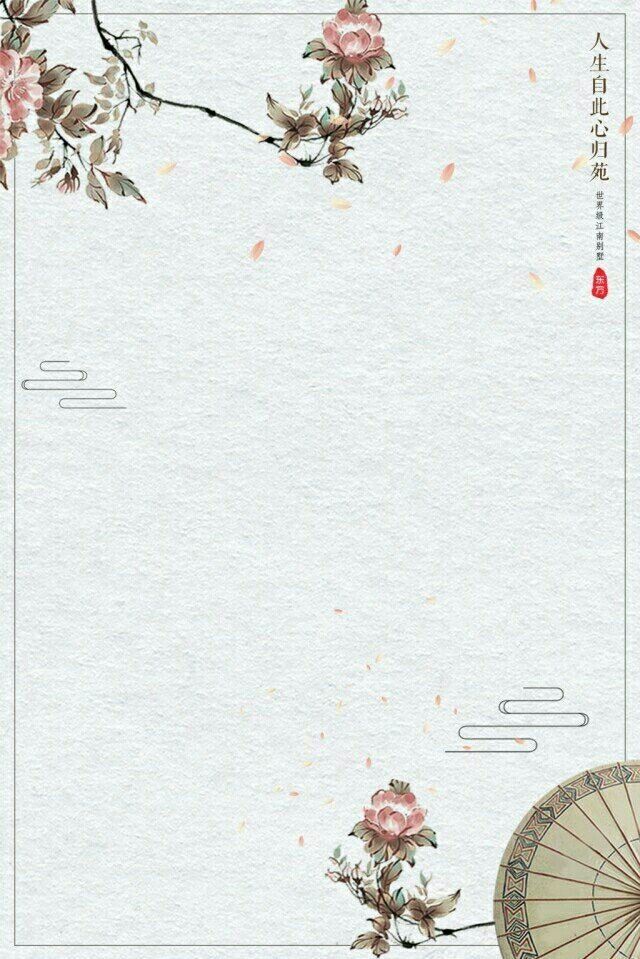 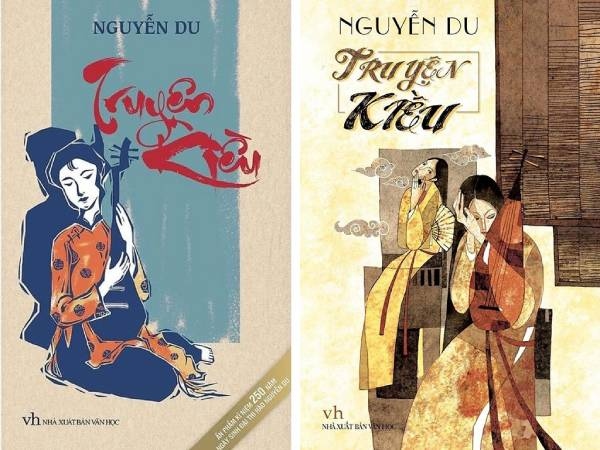 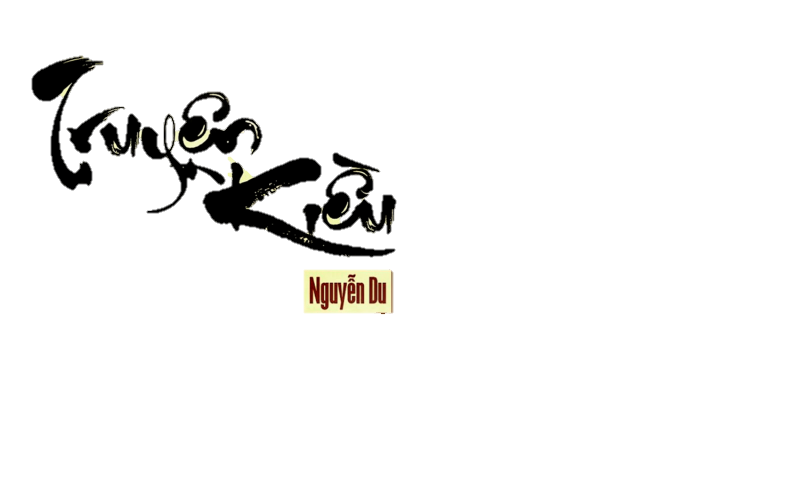 Gia biến và lưu lạc
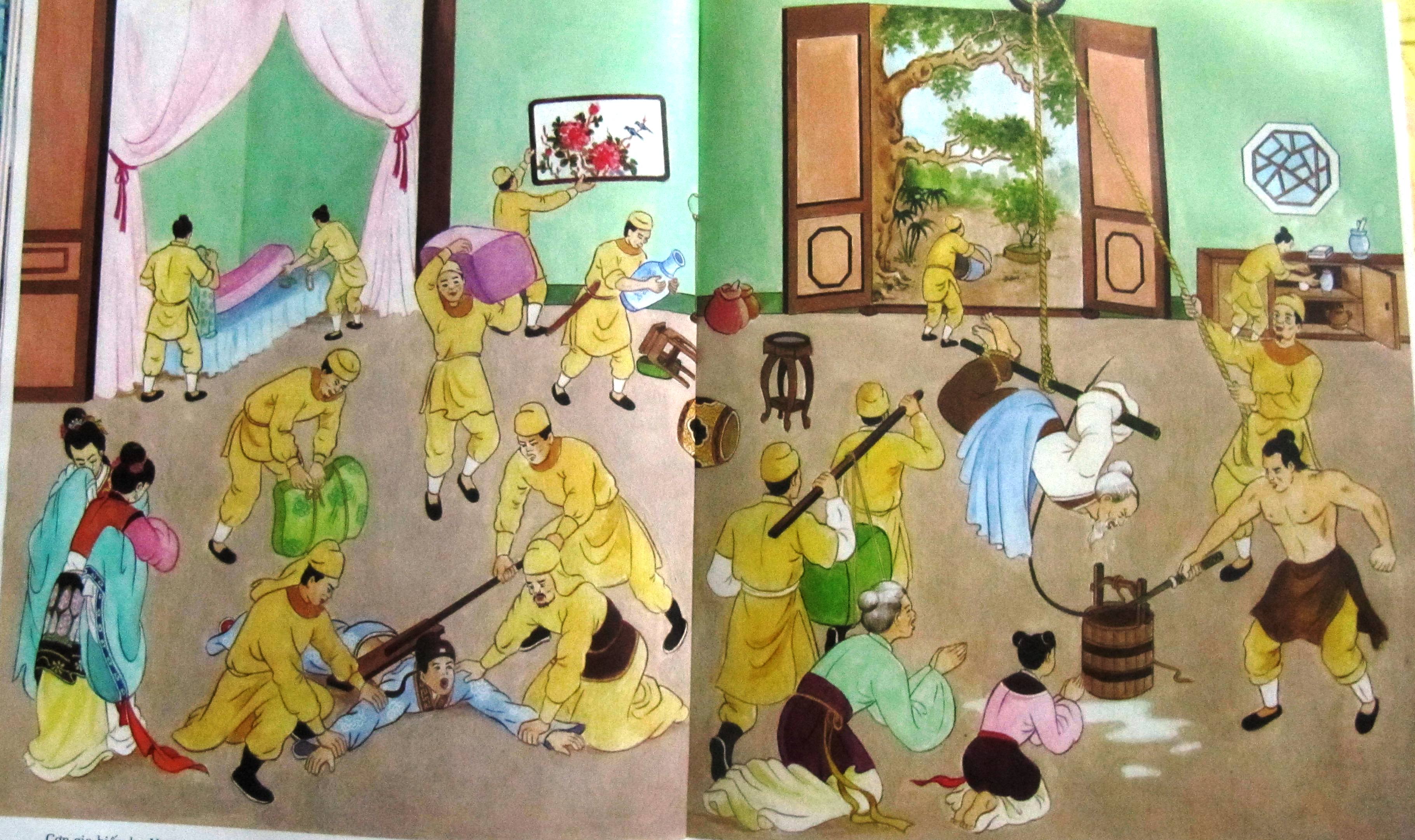 Cơn gia biến họ Vương mắc nạn oan
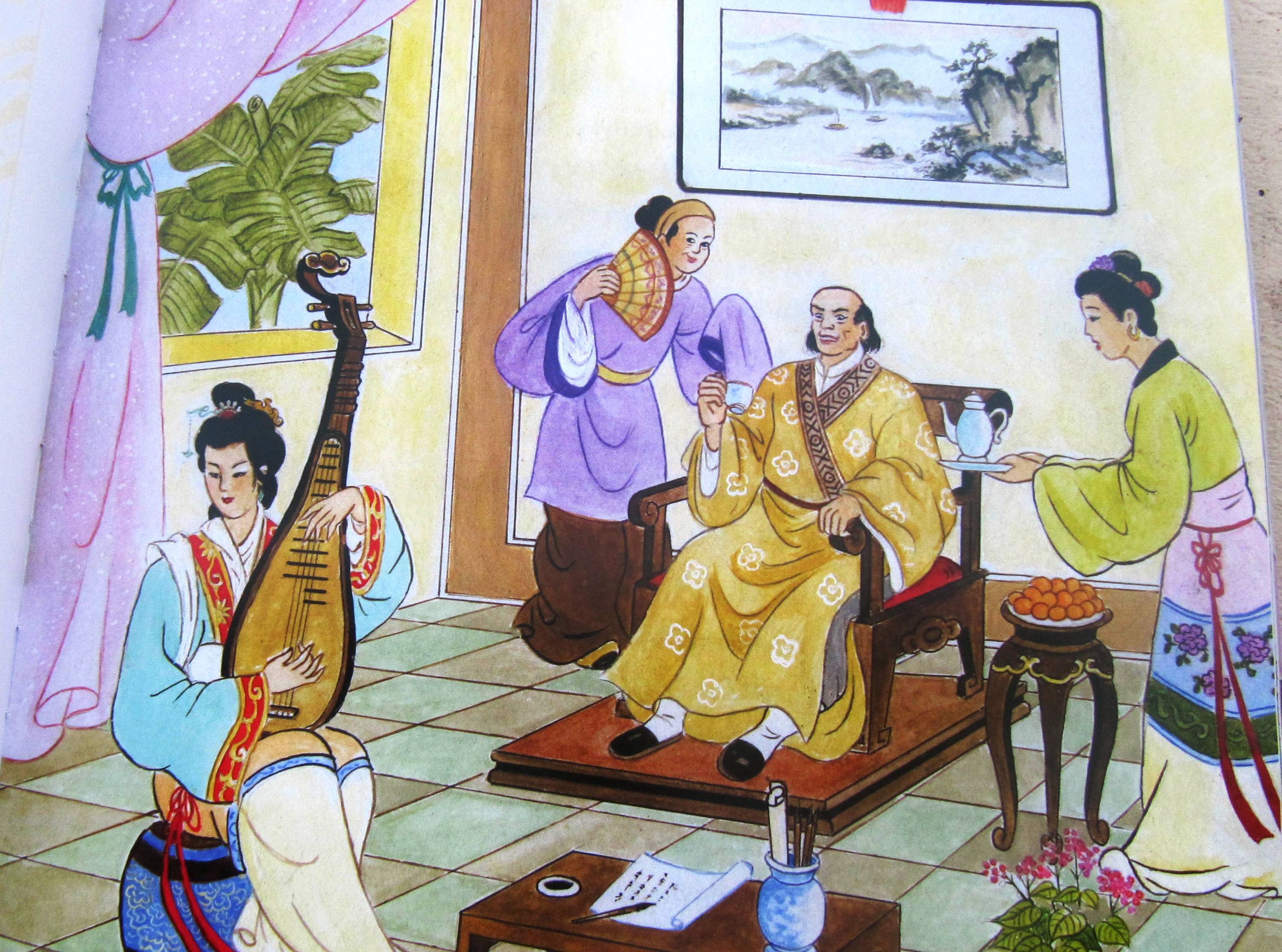 Thuý Kiều bán mình chuộc cha
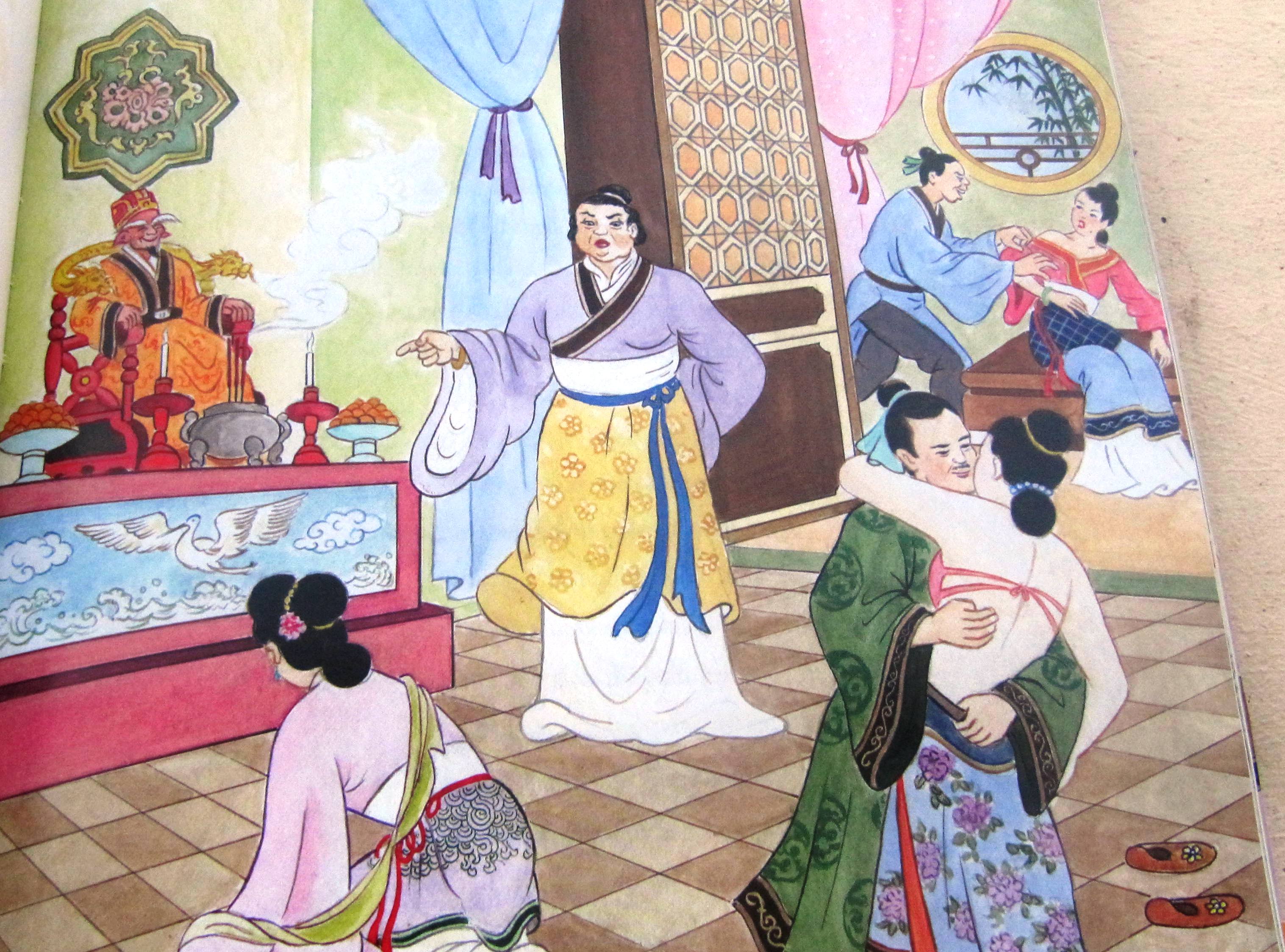 Kiều sa vào lầu xanh của Tú bà tại Lâm Tri
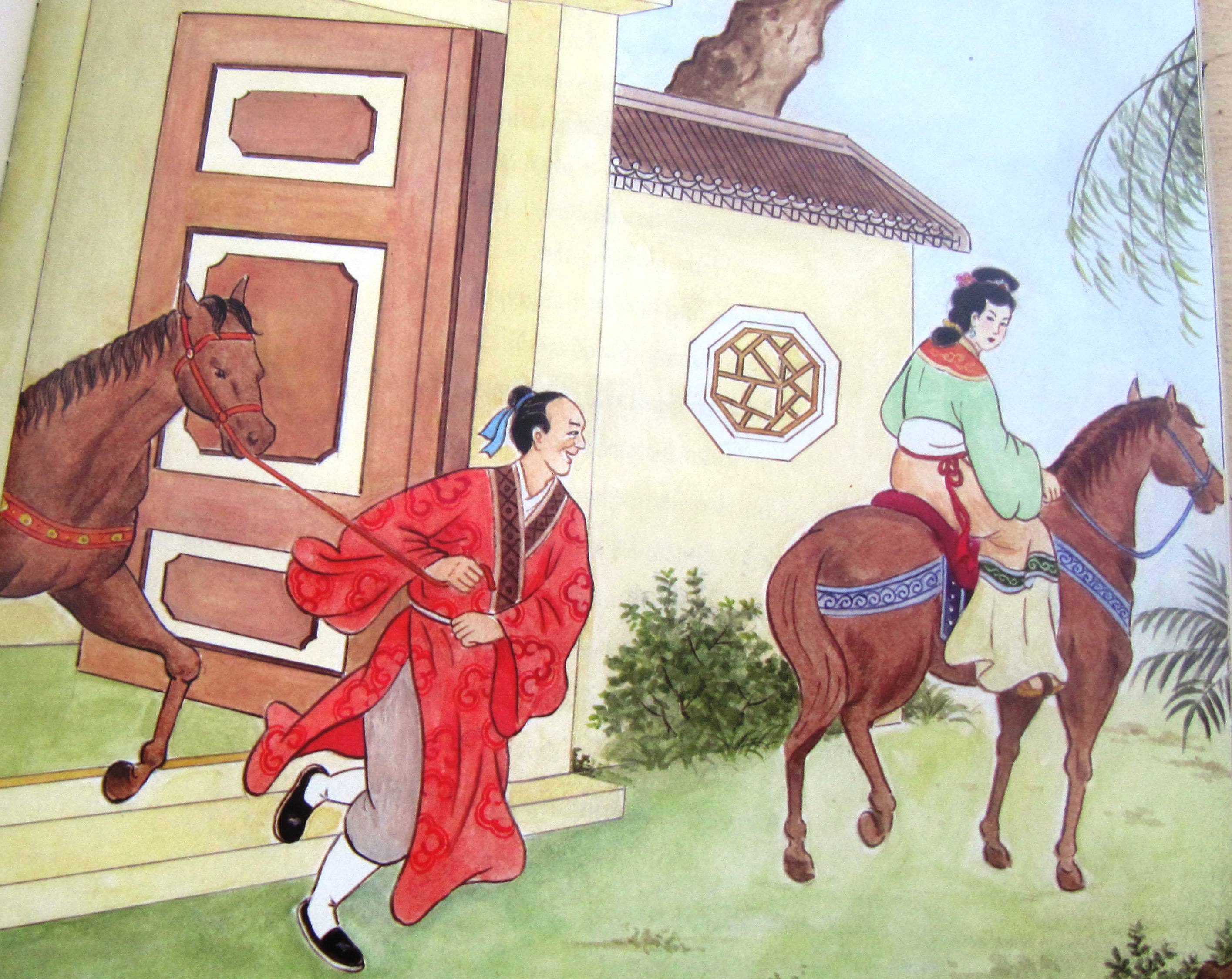 Sở Khanh lừa Kiều rủ nàng đi trốn
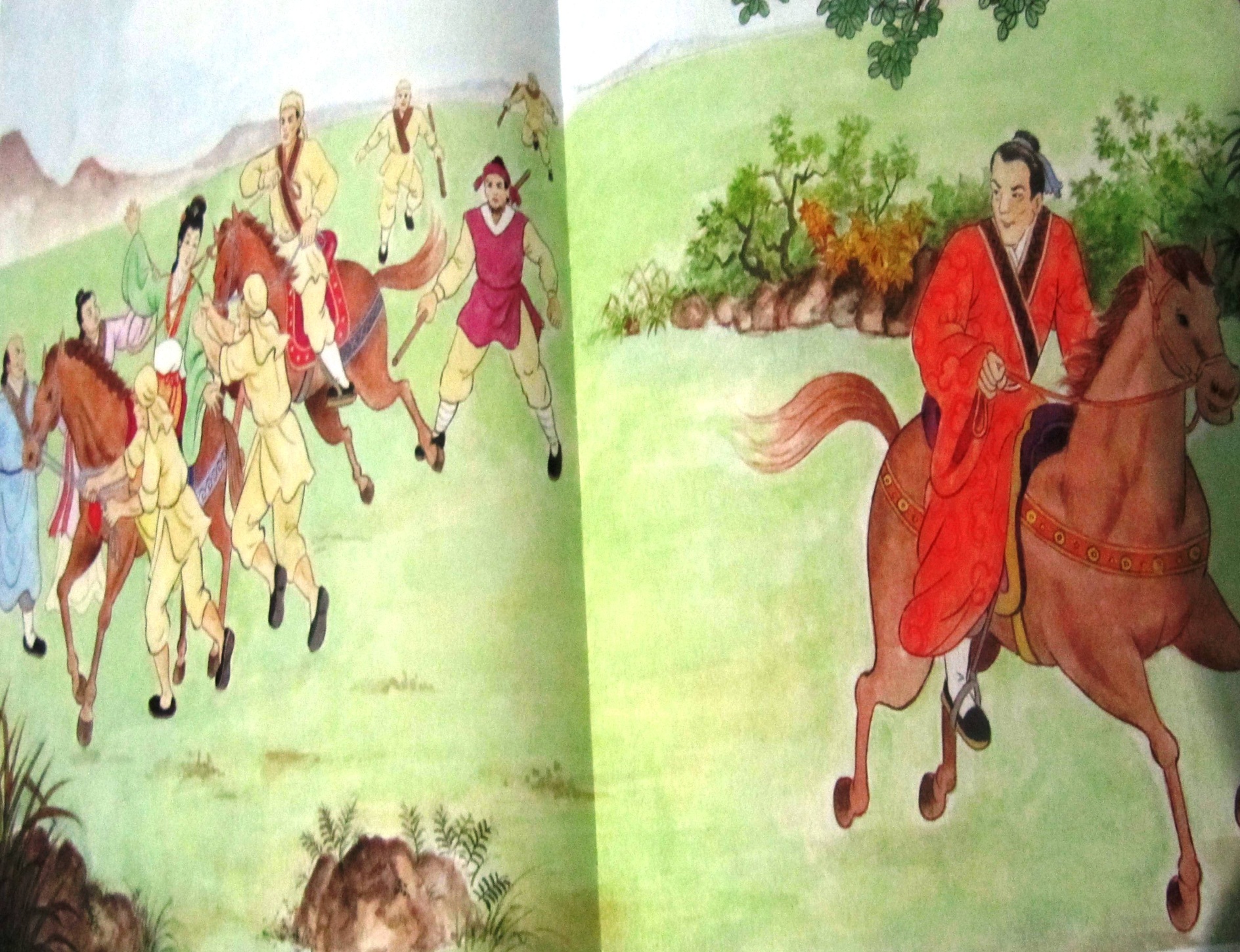 Kiều bị Tú bà, Mã Giám sinh bắt lại, 
Sở Khanh quất ngựa truy phong
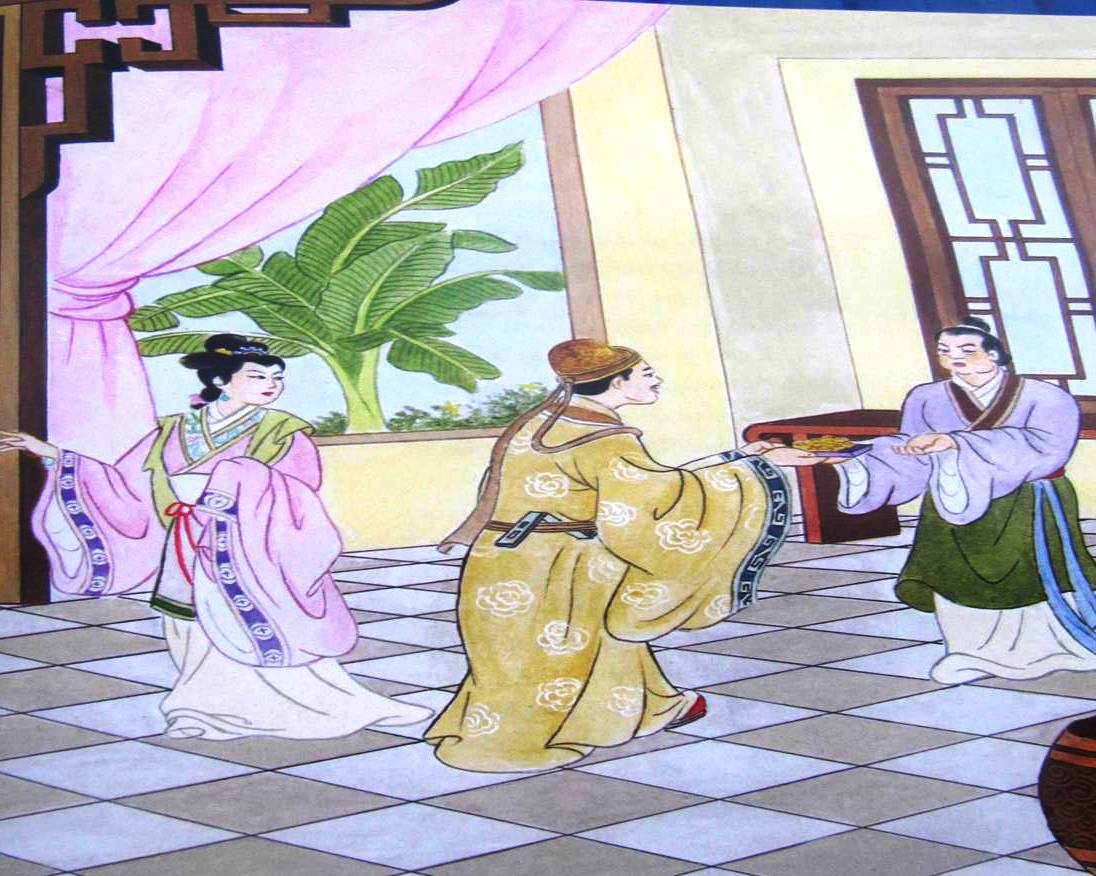 Kiều được Thúc Sinh chuộc ra khỏi lầu xanh của Tú bà
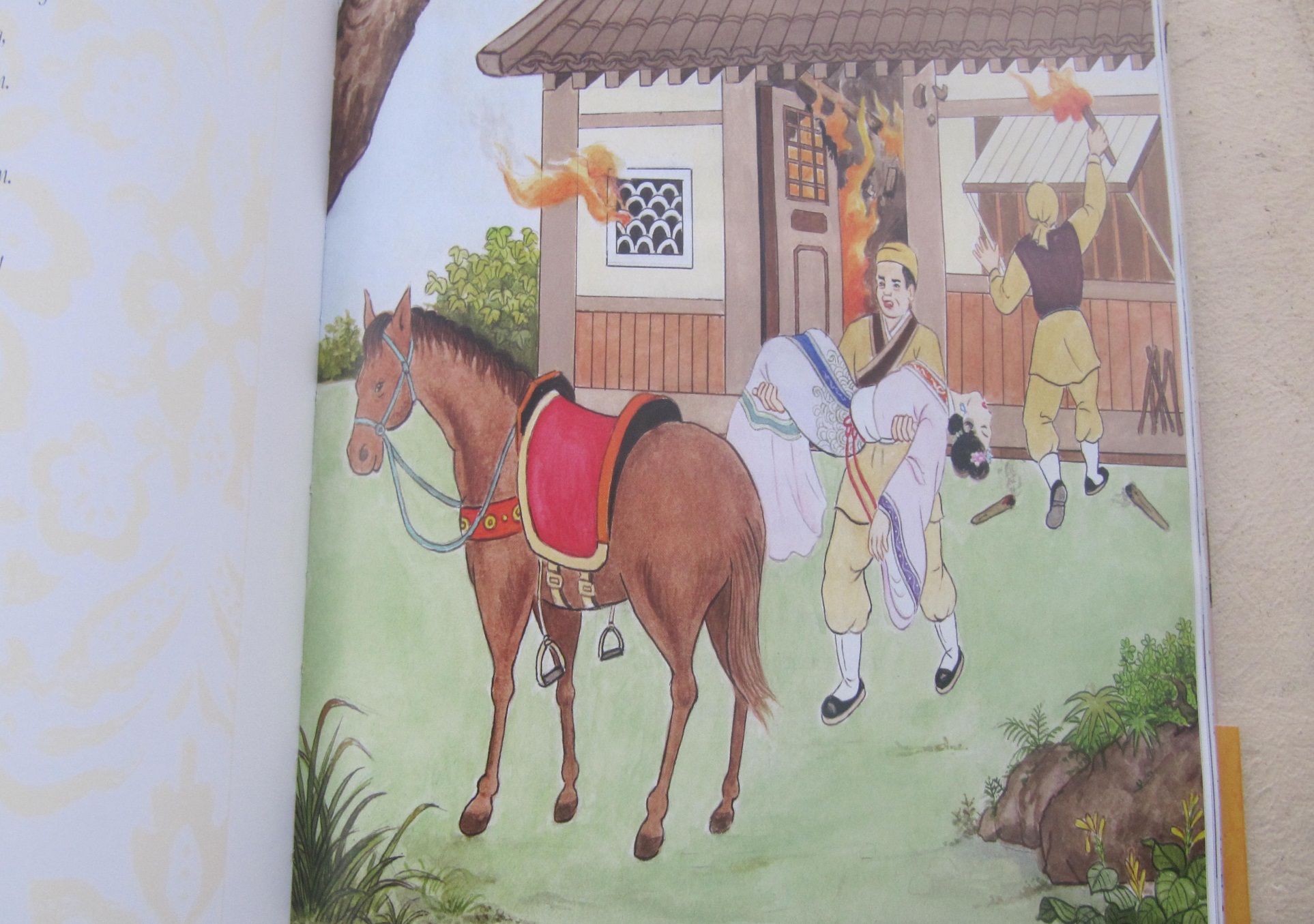 Hoạn Thư cho người đánh thuốc mê bắt cóc Kiều, đốt nhà
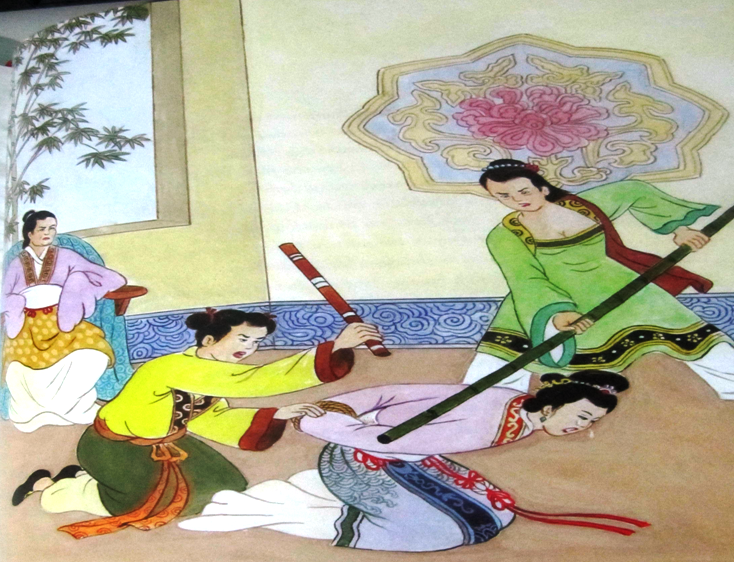 Mẹ Hoạn Thư sai a hoàn đánh Kiều
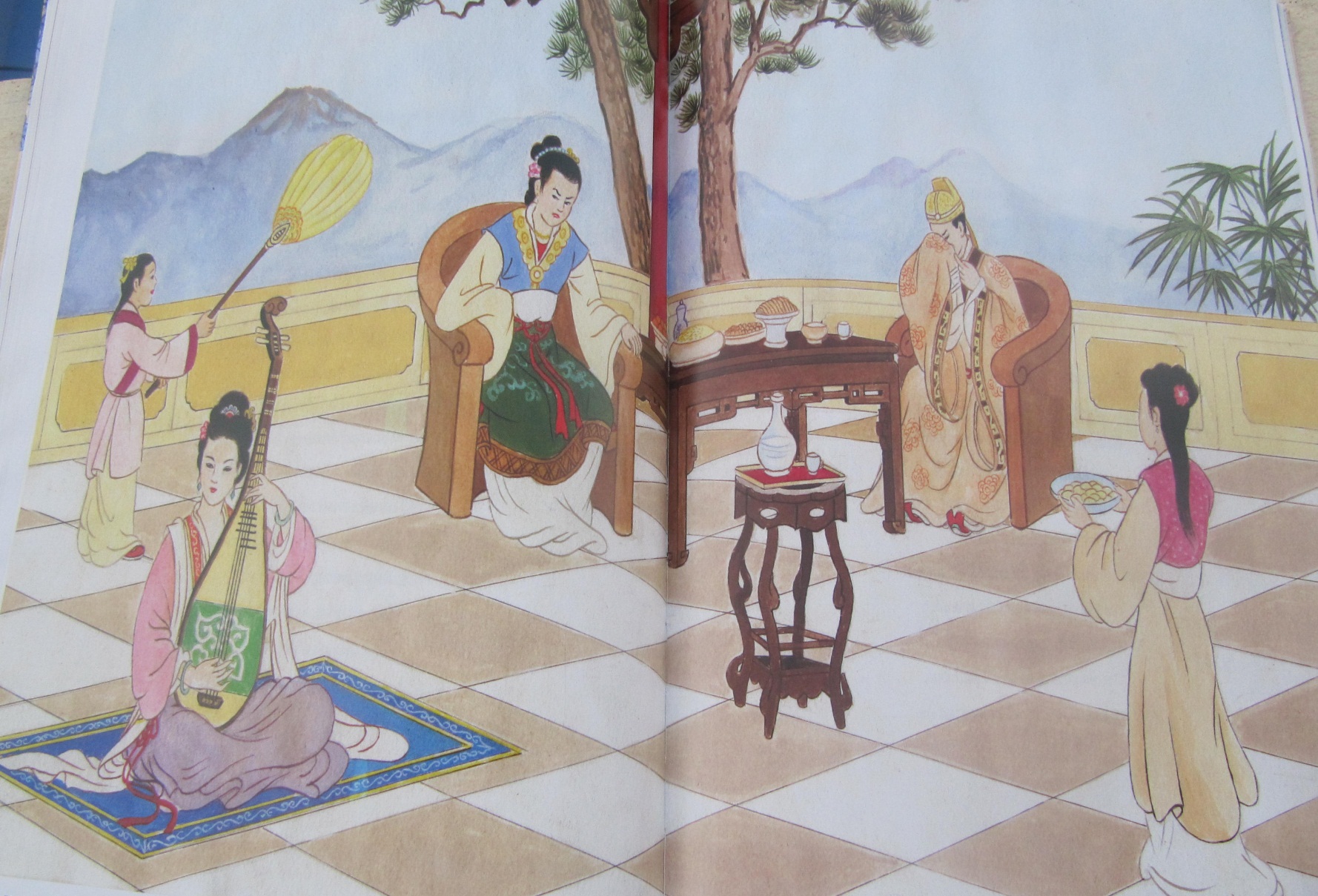 Hoạn Thư bày tiệc bắt Kiều hầu rượu đánh đàn
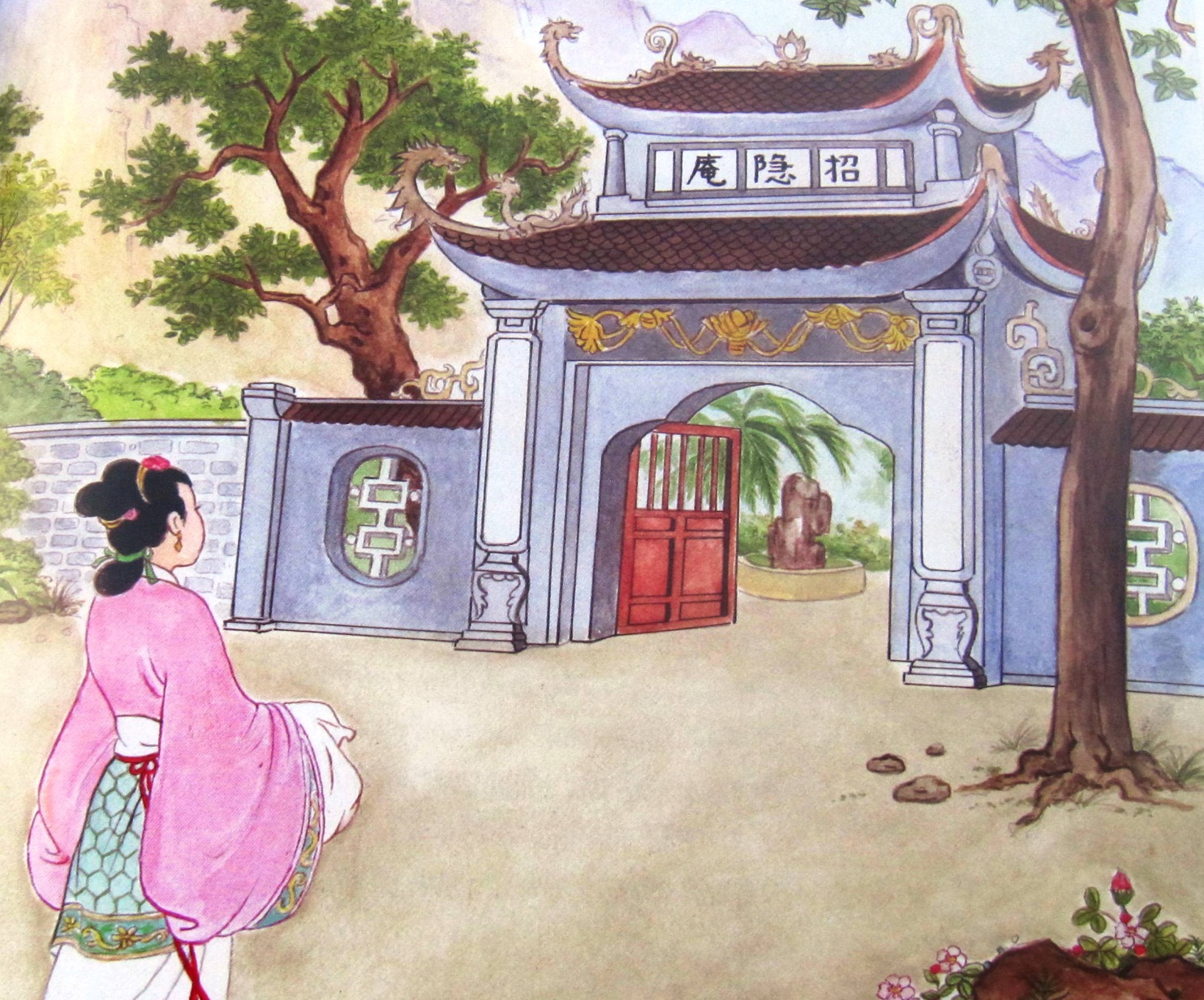 Thuý Kiều trốn đến Chiêu Ẩn am  do sư Giác Duyên trụ trì
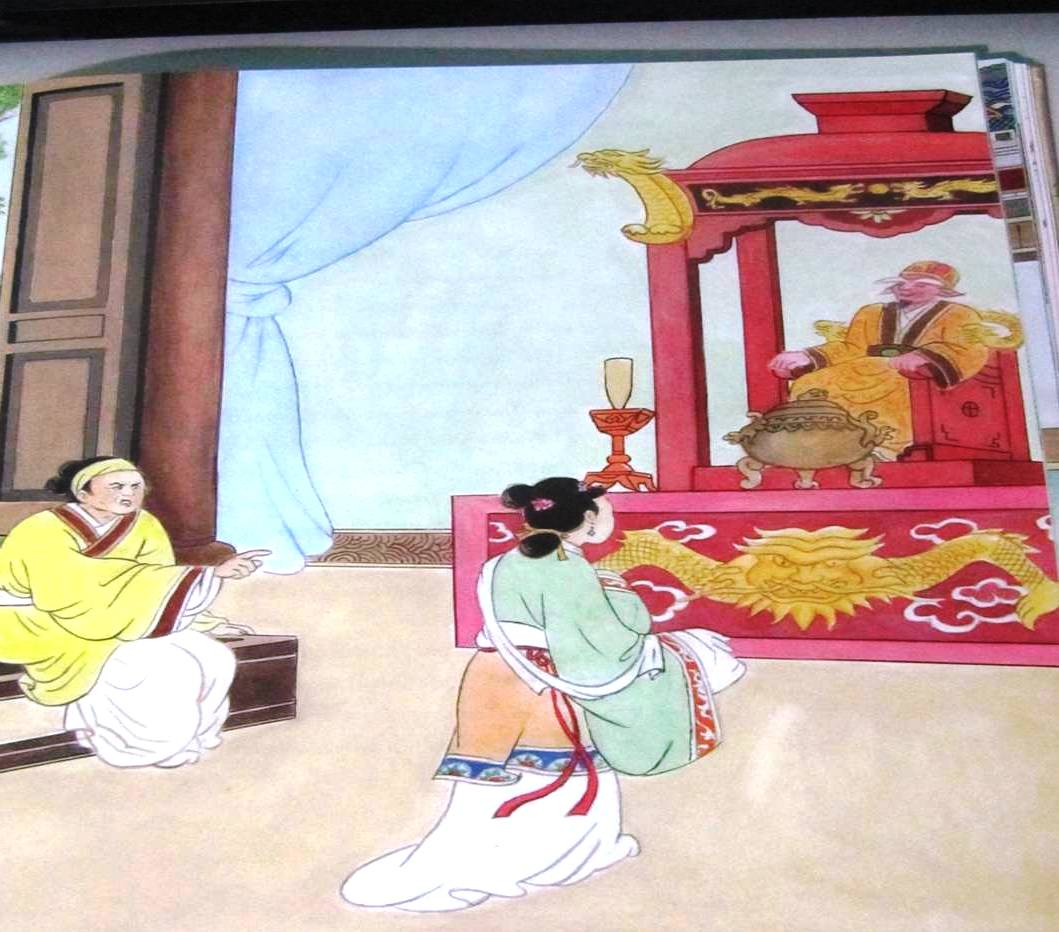 Kiều bị rơi vào lầu xanh lần thứ hai
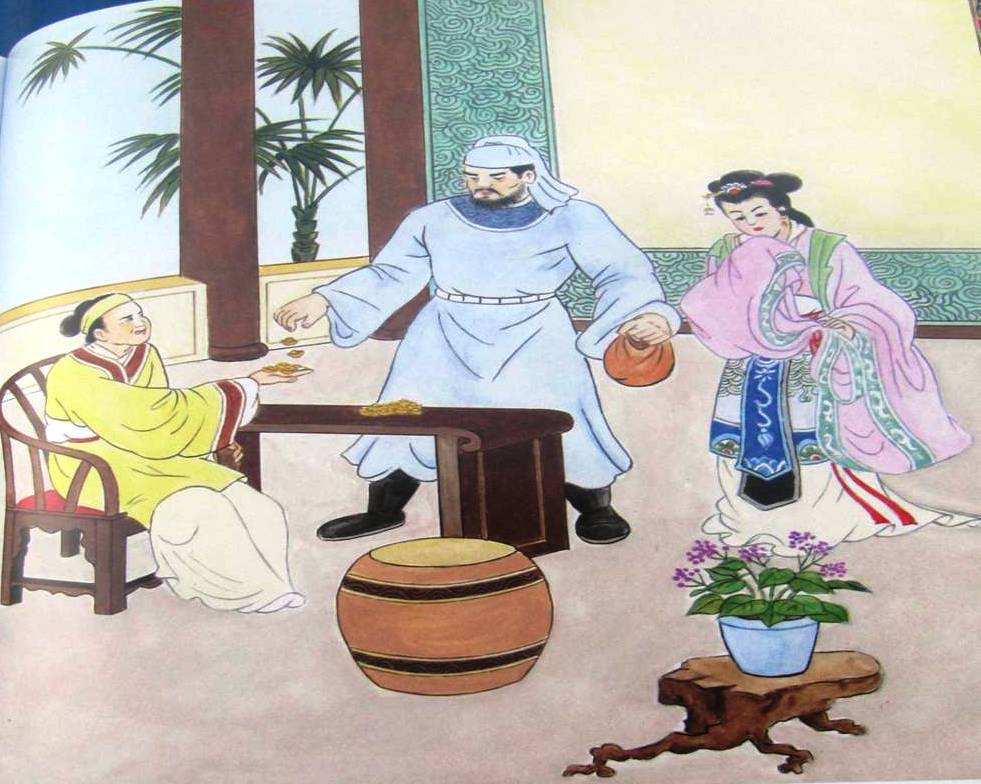 Kiều được Từ Hải chuộc ra khỏi lầu xanh
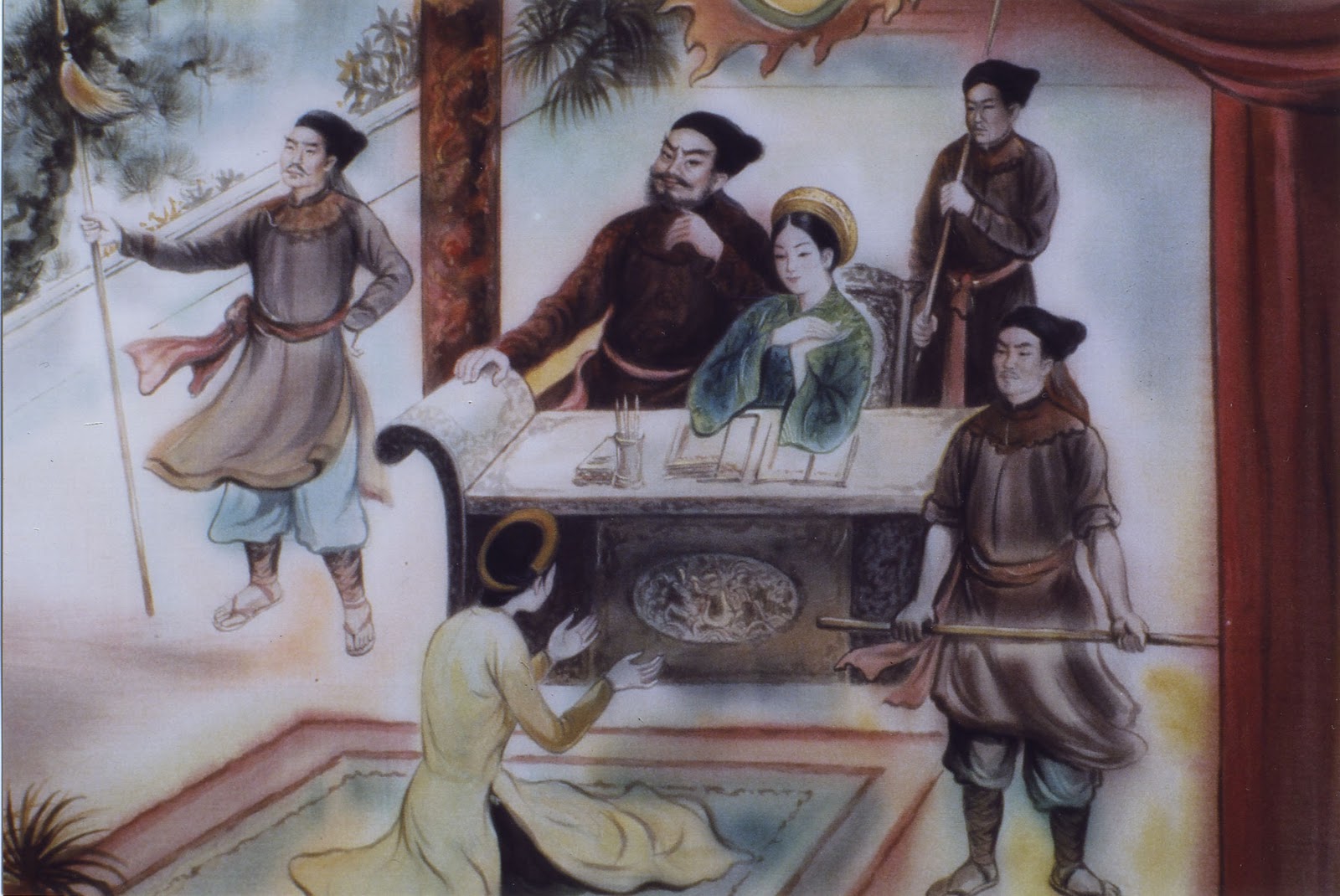 Từ Hải giúp Thuý Kiều báo ân, báo oán
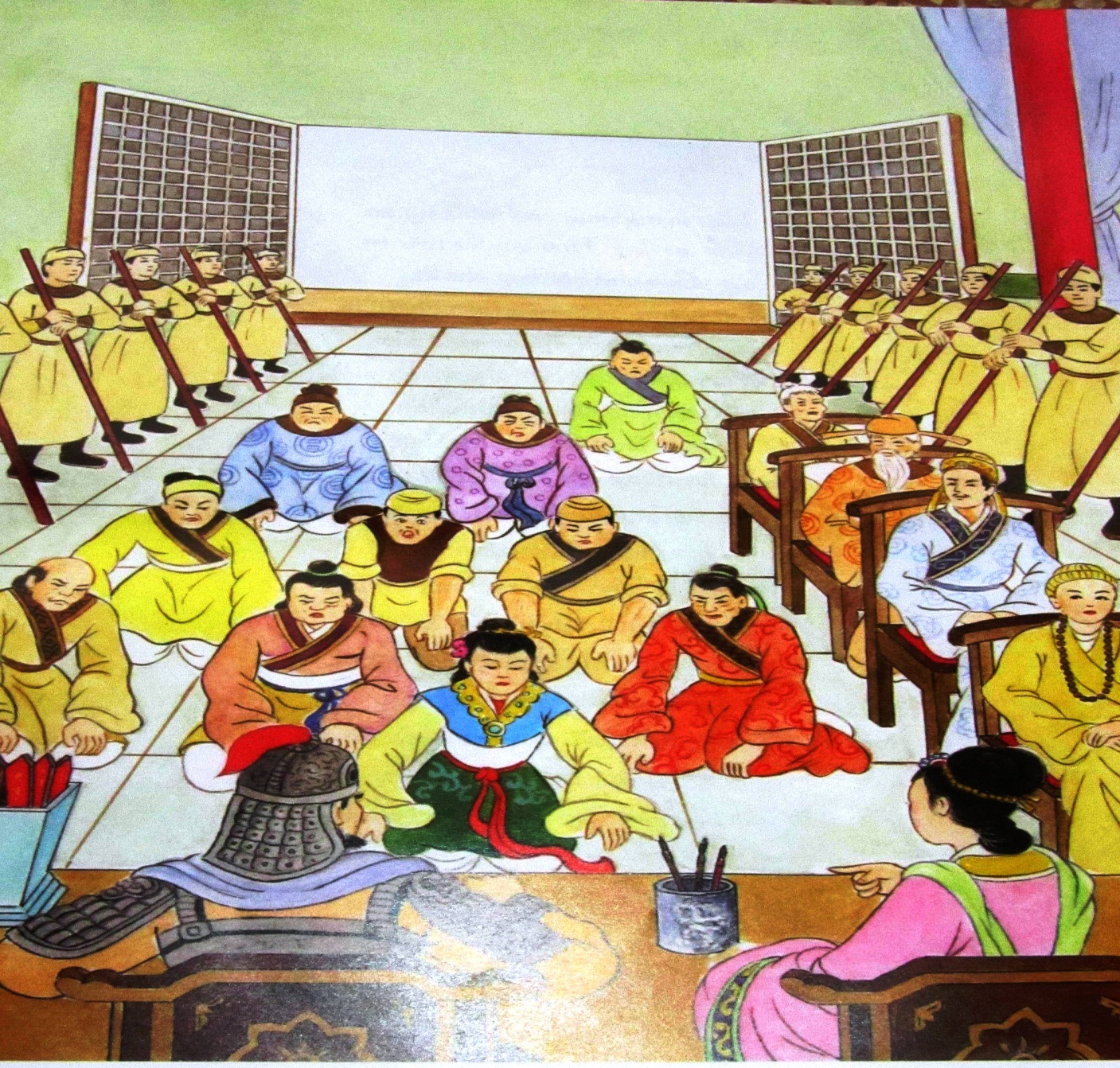 Thuý kiều báo ân, báo oán
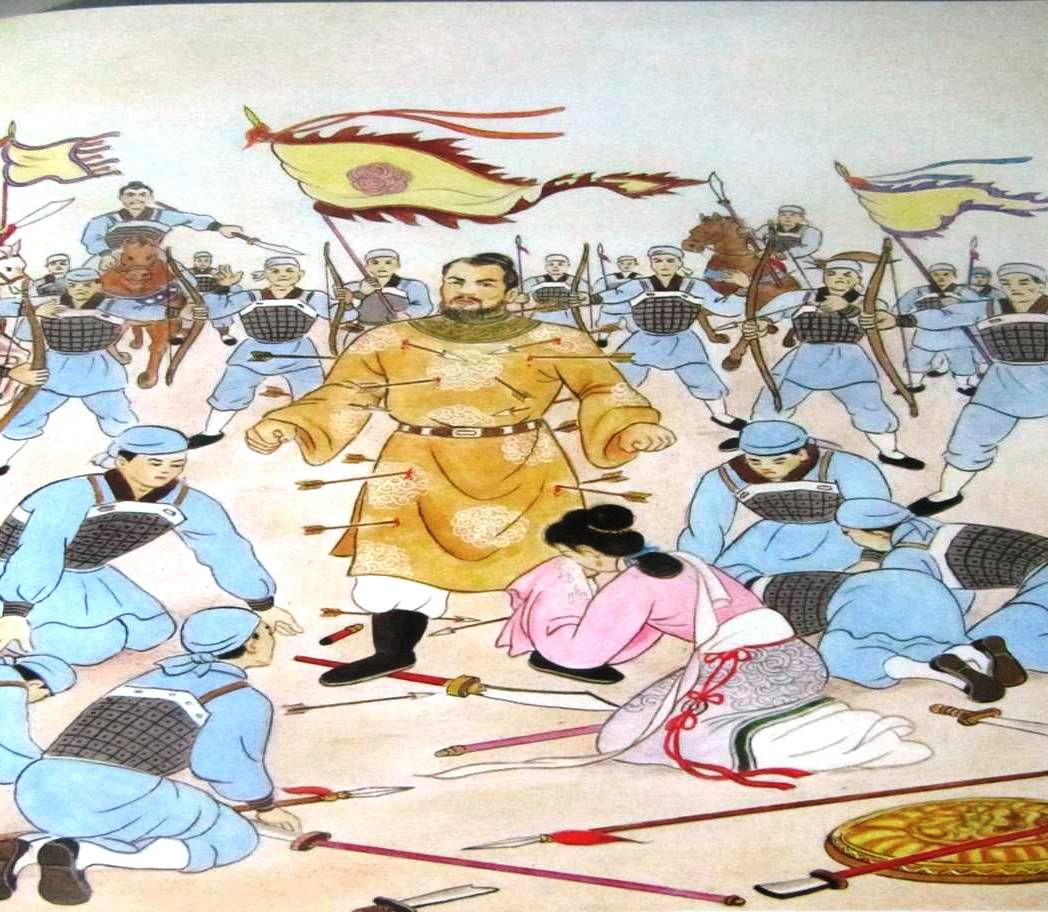 Mắc lừa hồ Tôn Hiến, Từ Hải chết đứng giữa trận tiền
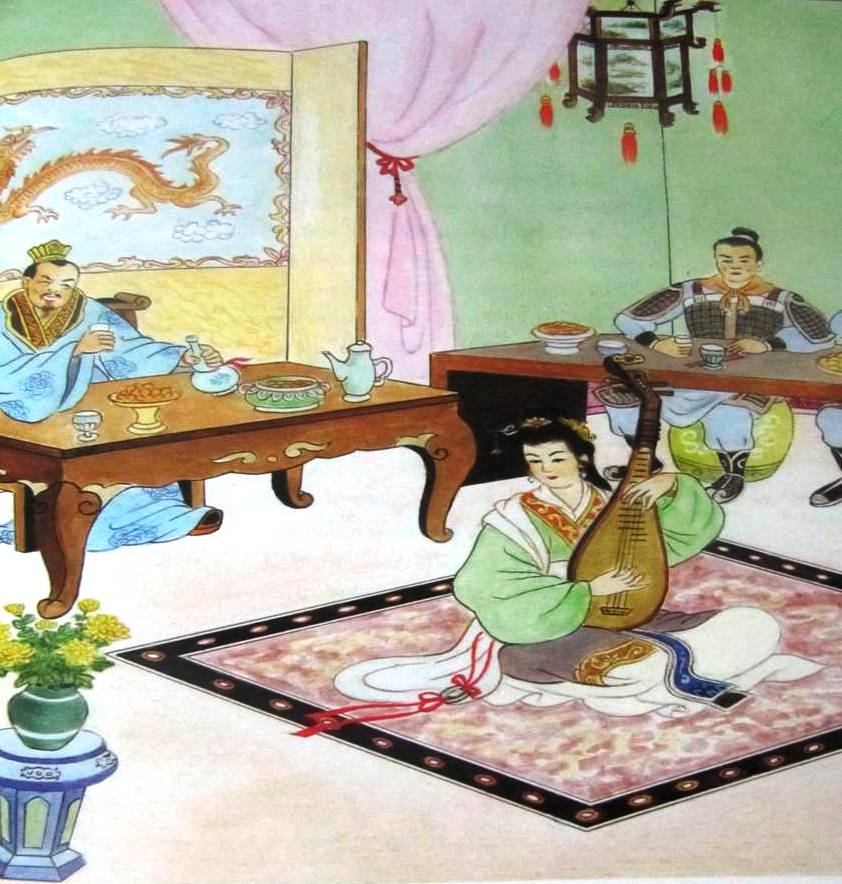 Hồ Tôn Hiến bắt Kiều hầu rượu, đánh đàn
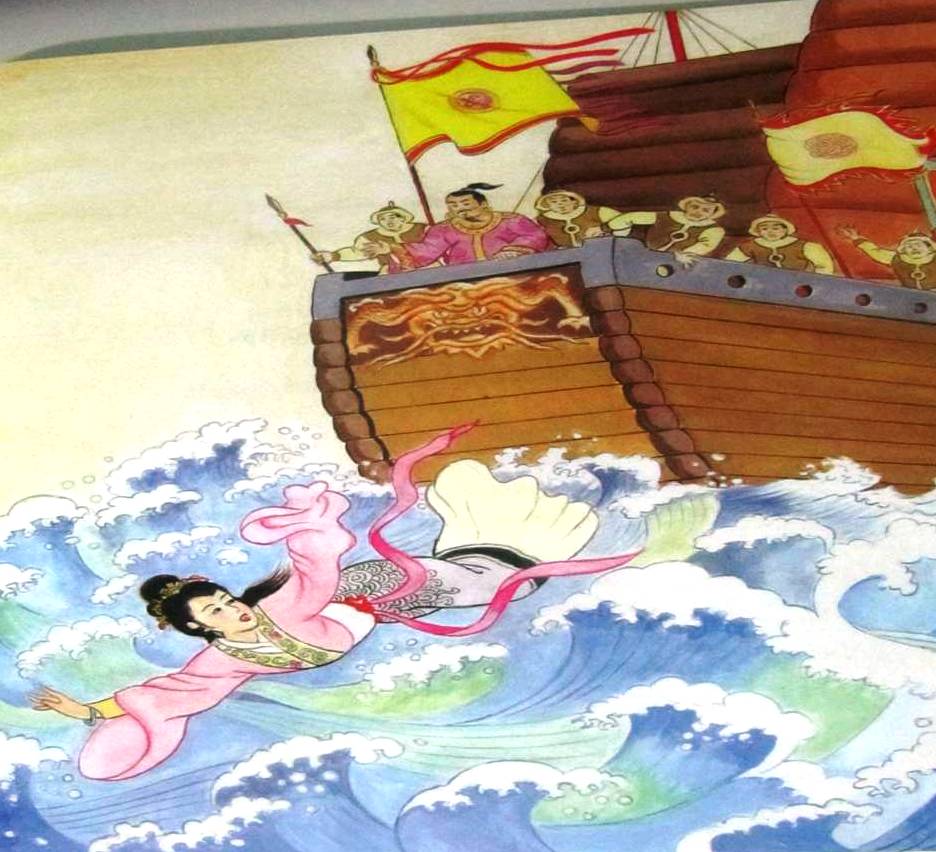 Kiều tự vẫn ở sông Tiền Đường
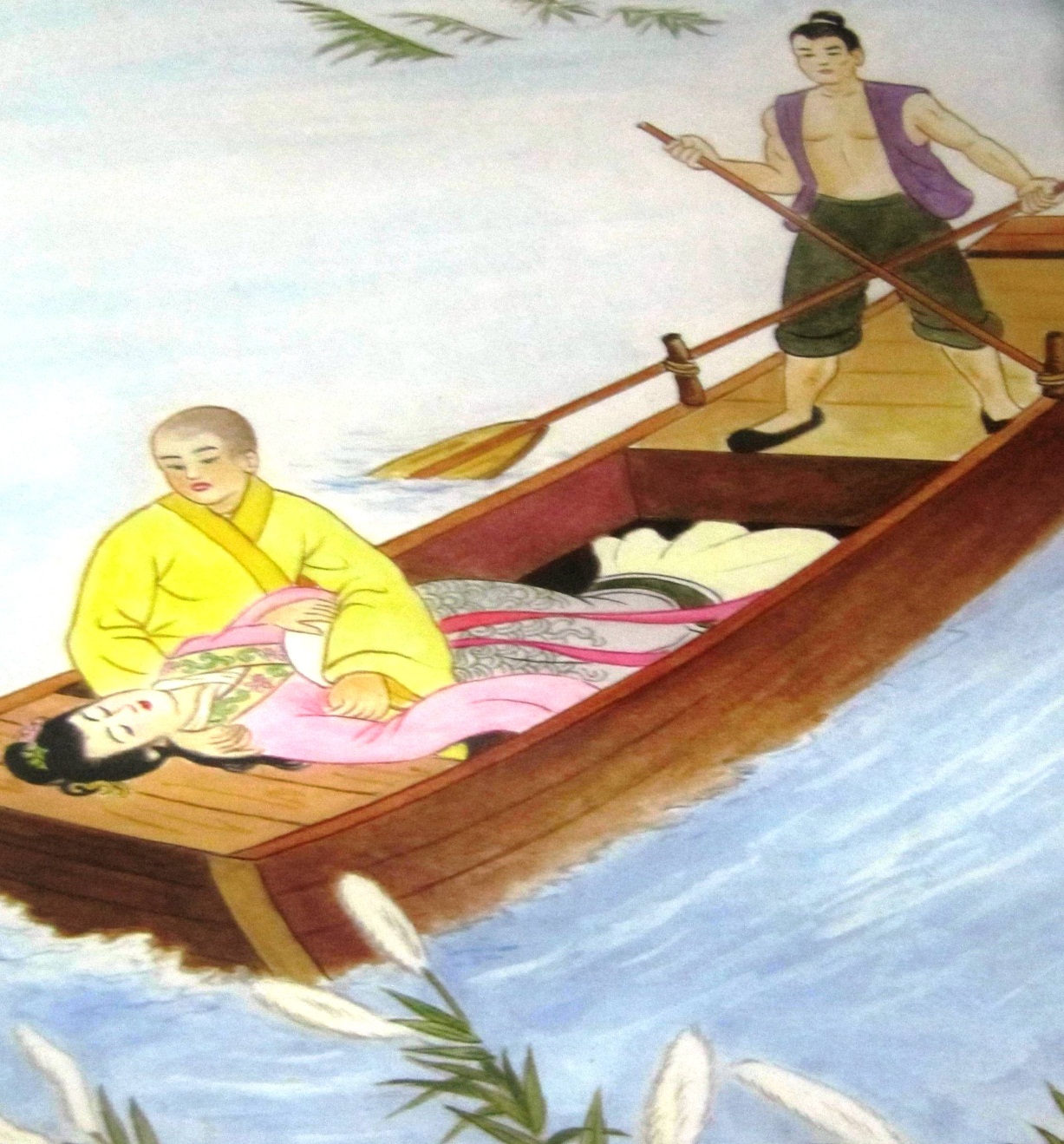 Kiều được sư Giác Duyên cứu vớt
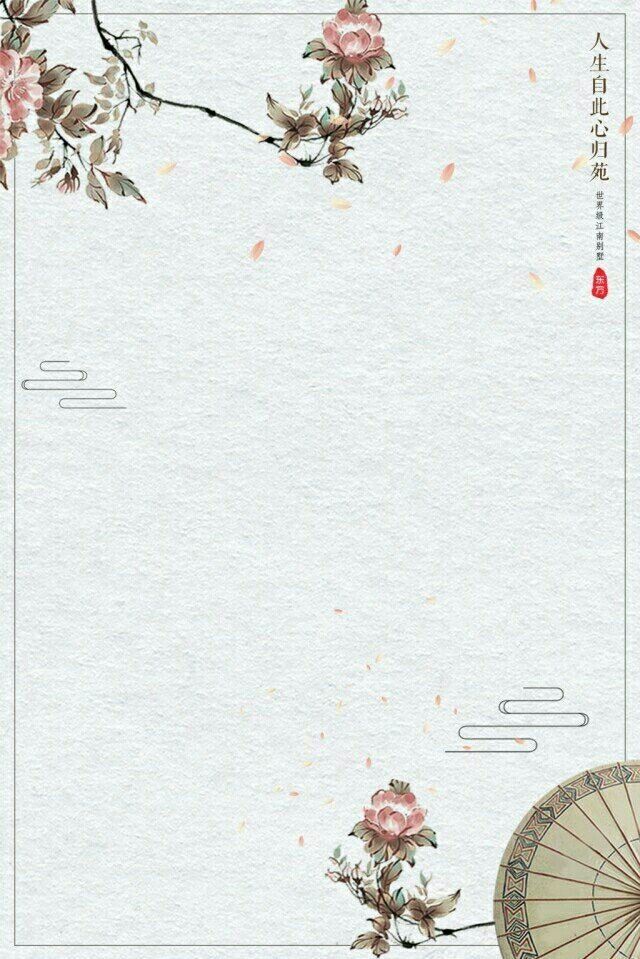 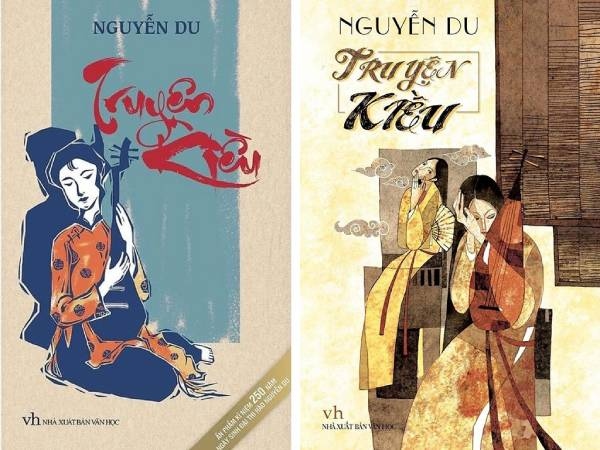 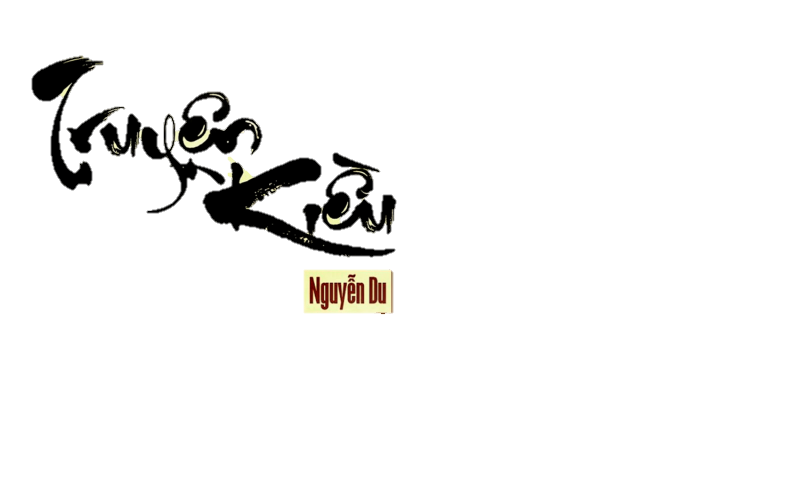 ĐOÀN TỤ
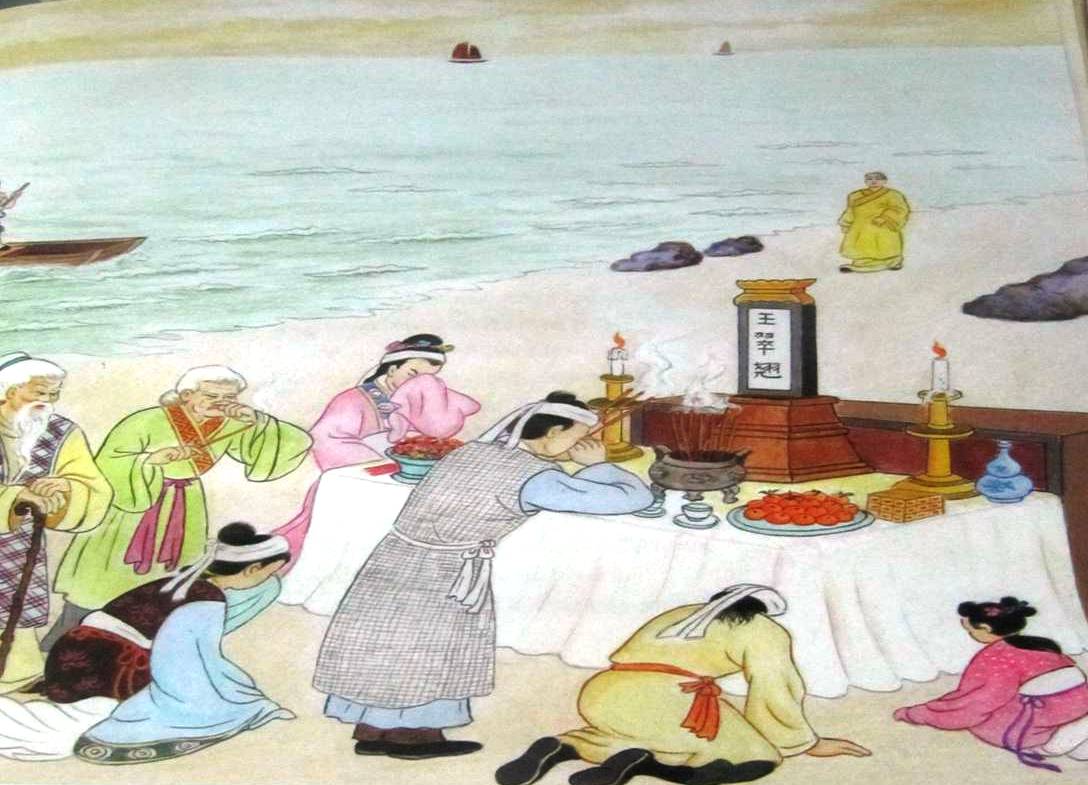 Gia đình lập đàn giải oan cho Kiều
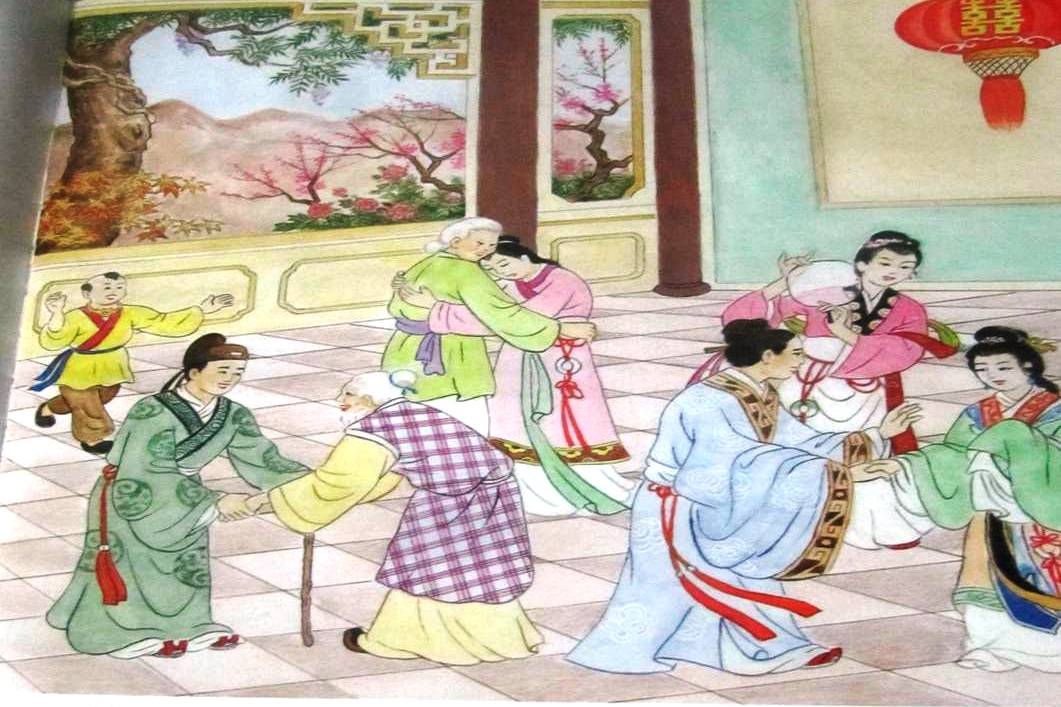 Gia đình đoàn tụ
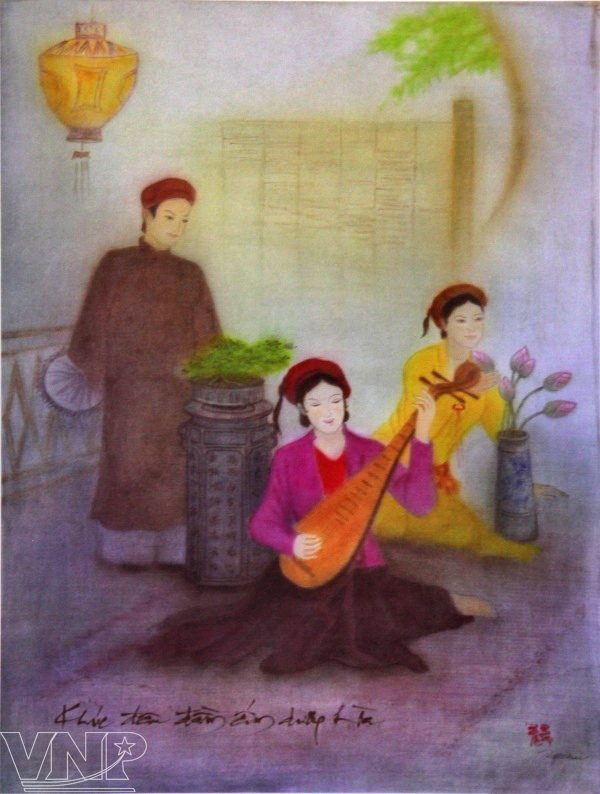 Cảnh Thuý Kiều đoàn viên sau 15 năm lưu lạc
3. Giá trị của “Truyện Kiều”
Nội dung
Giá trị hiện thực
Bức tranh hiện thực xã hội phong kiến bất công, tàn bạo, chà đạp lên số phận của con người.
Số phận bất hạnh của những người phụ nữ đức hạnh, tài hoa trong xã hội phong kiến
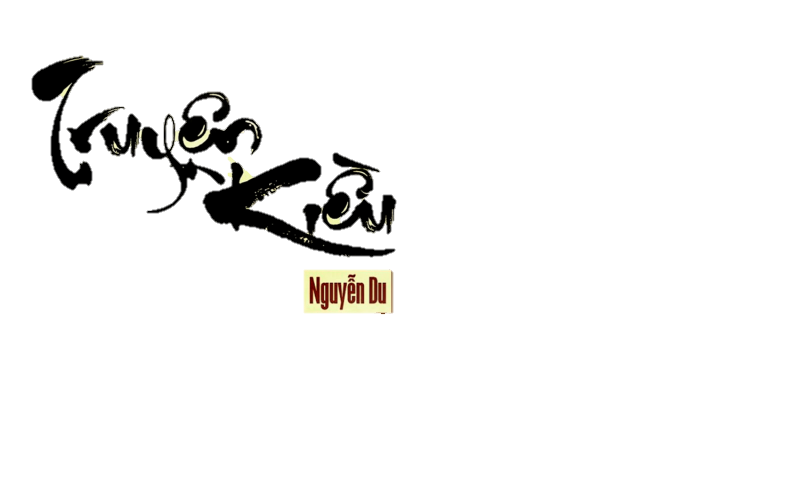 Giá trị nhân đạo
Lên án chế độ phong kiến vô nhân đạo
Cảm thương trước số phận bi kịch của con người
Khẳng định và đề cao tài năng nhân phẩm, và ước mơ, khát vọng chân chính của con người.
3. Giá trị của “Truyện Kiều”
Nghệ thuật
- Kết tinh thành tựu nghệ thuật Văn học trên tất cả các phương diện ngôn ngữ và thể loại:
+ Về ngôn ngữ: tiếng Việt trở nên giàu và đẹp với khả năng miêu tả, biểu cảm vô cùng phong phú
+ Về thể loại: thơ lục bát đạt tới đỉnh cao điêu luyện, nghệ thuật kể chuyện, miêu tả thiên nhiên, tả cảnh ngụ tình, hành động, tâm lí nhân vật đều đạt tới đỉnh cao
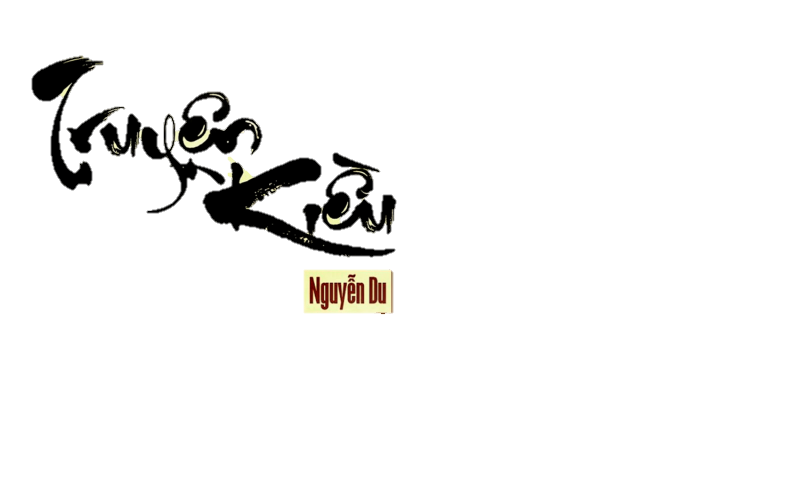